The Sniper Attack: Anonymously Deanonymizing and Disabling the Tor Network
Network and Distributed System Security Symposium
February 25th, 2014
Rob Jansen1, Florian Tschorsch2, Aaron Johnson1, Björn Scheuermann2

1U.S. Naval Research Laboratory
2Humboldt University of Berlin
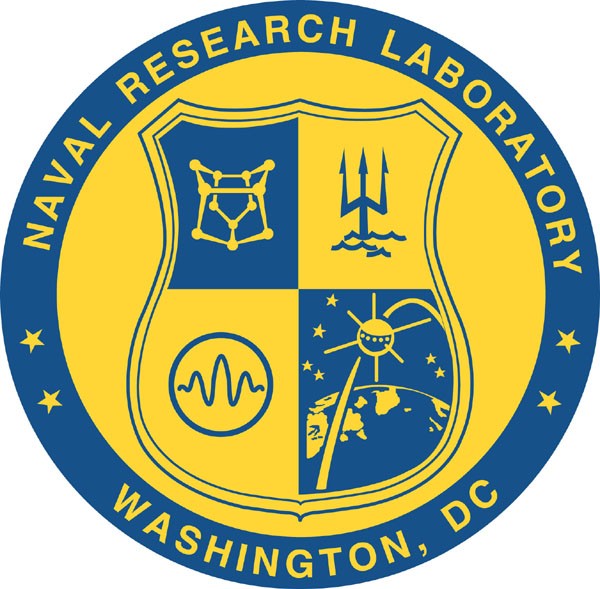 The Tor Anonymity Network
torproject.org
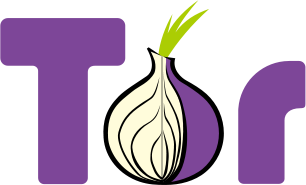 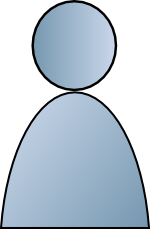 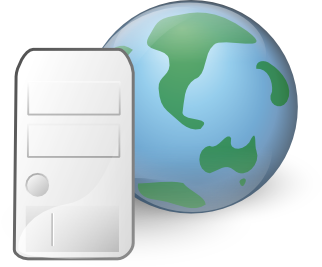 Censorship Arms Race
Censorship Arms Race
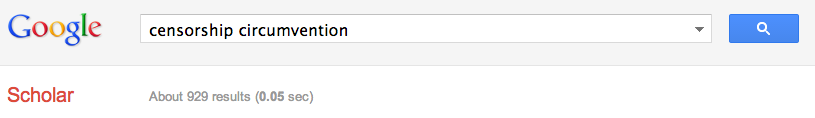 2013
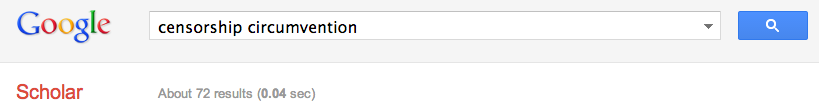 2014
Beyond the Finish Line
As the cost to block access increases, a viable alternative is to degrade service

Active attacks are increasingly pervasive

Understanding the attack space and how to defend is vital to Tor’s continued resilience:
As adversaries become increasingly sophisticated
When attacks subvert explicit security goals
Outline
Background

The Sniper DoS Attack Against Tor’s Flow Control Protocol

How DoS Leads to Hidden Service Deanonymization
Tor Background
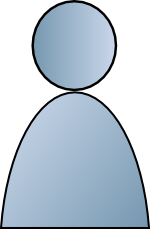 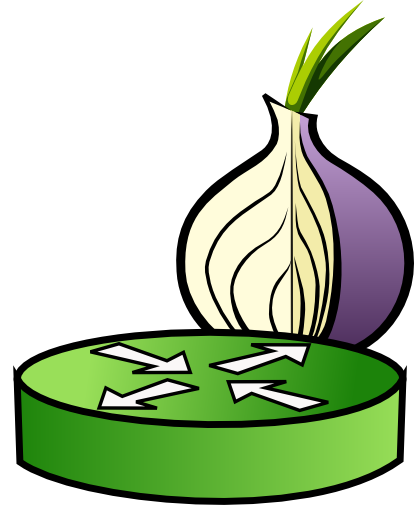 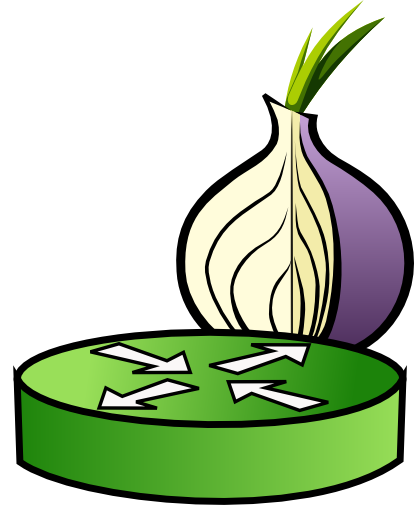 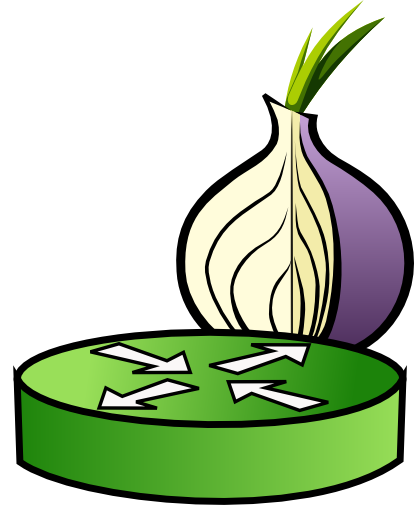 exit
entry
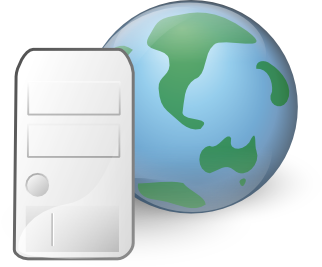 Tor Background
One TCP Connection Between Each Relay, Multiple Circuits
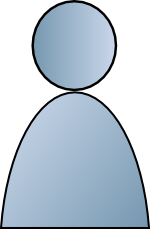 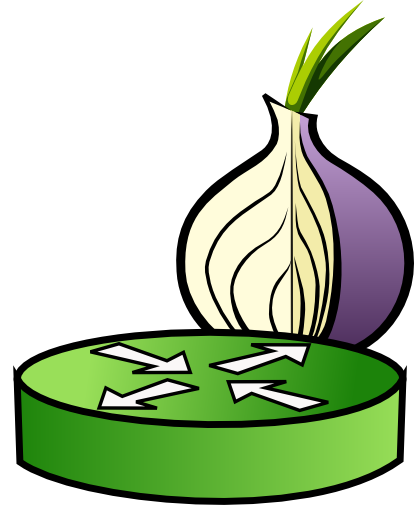 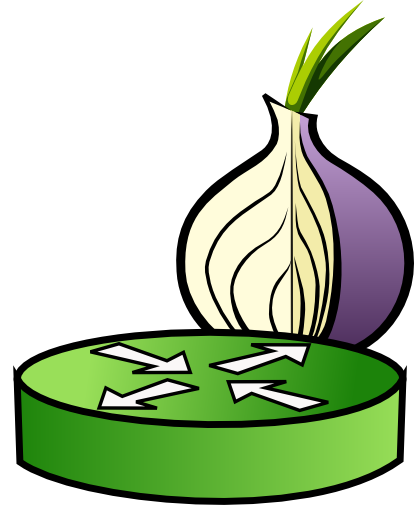 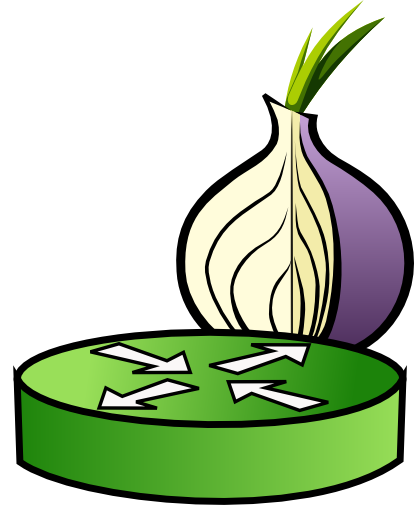 exit
entry
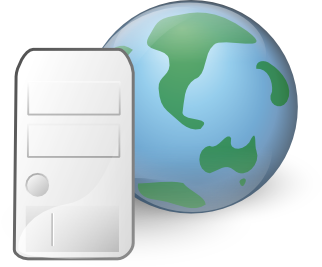 Tor Background
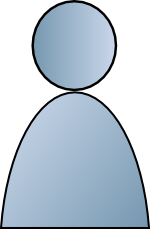 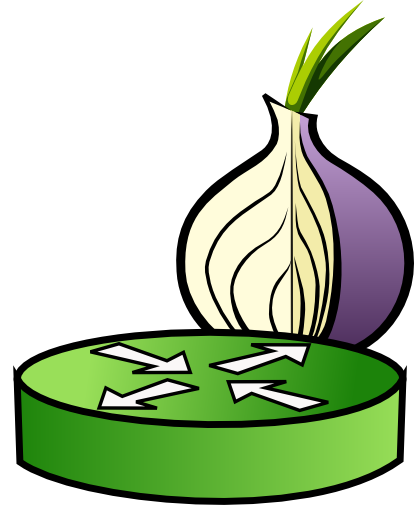 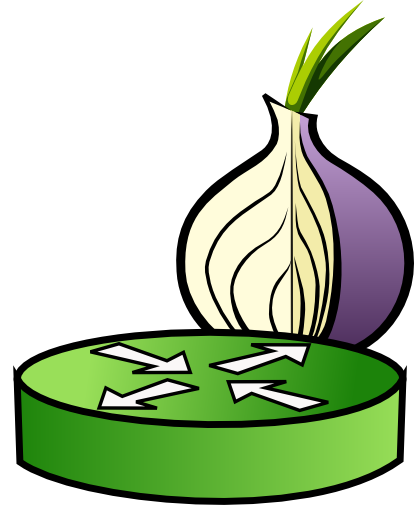 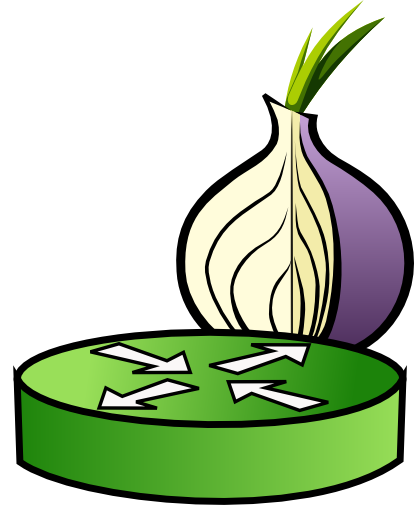 exit
entry
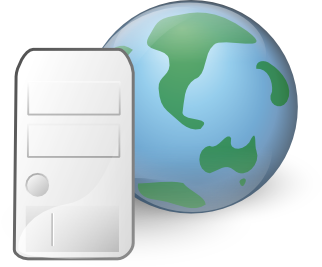 No end-to-end TCP!
Tor Flow Control
Delivery
End
Packaging End
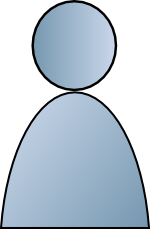 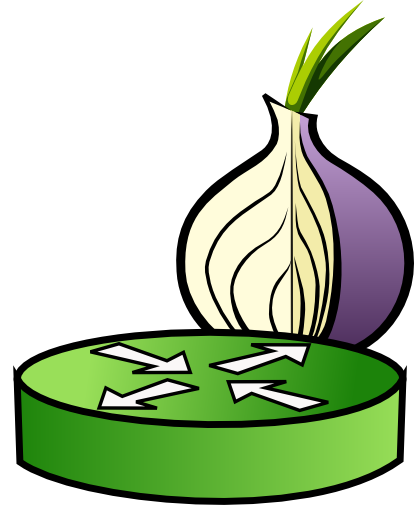 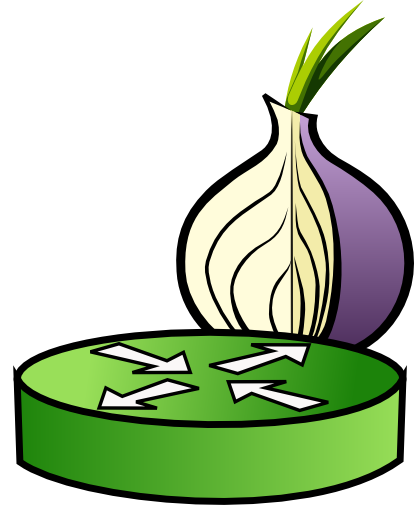 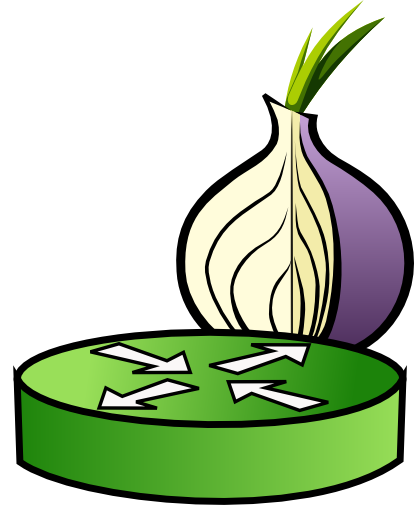 exit
entry
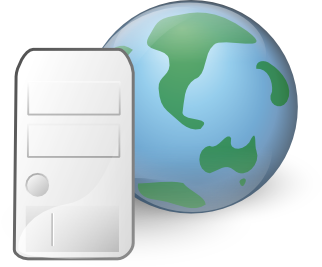 Tor Flow Control
Delivery
End
Packaging End
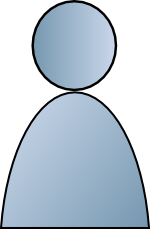 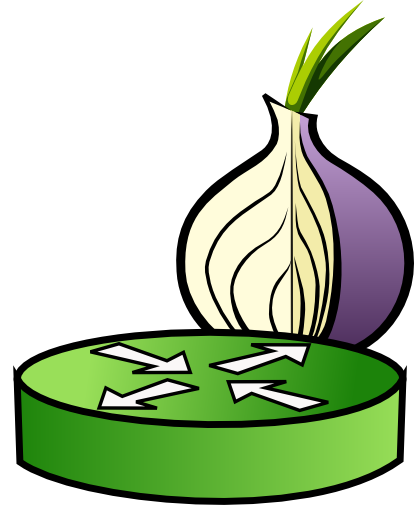 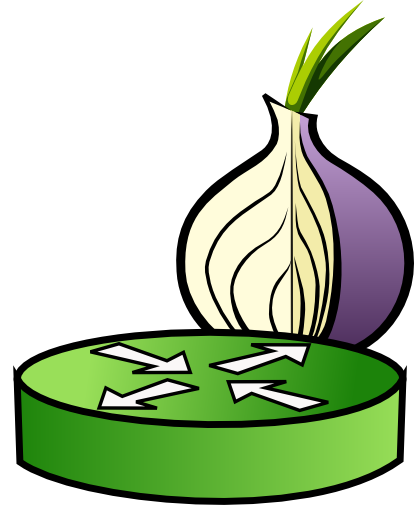 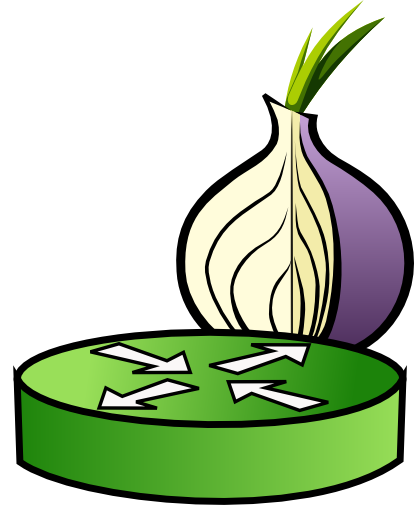 exit
entry
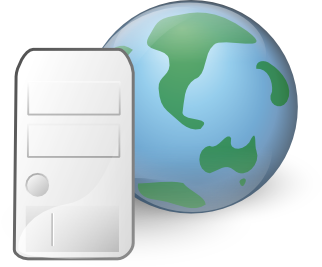 Tor Flow Control
SENDME Signal Every 100 Cells
1000 Cell Limit
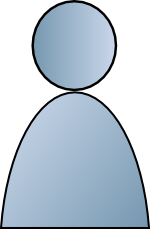 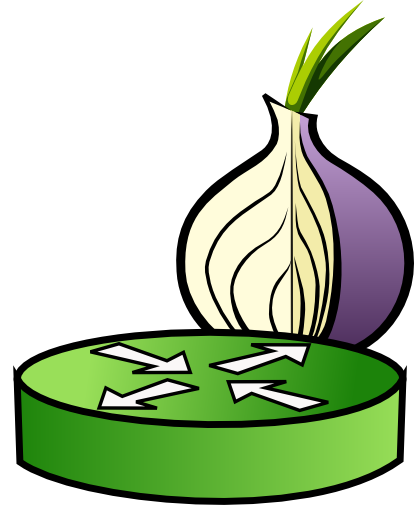 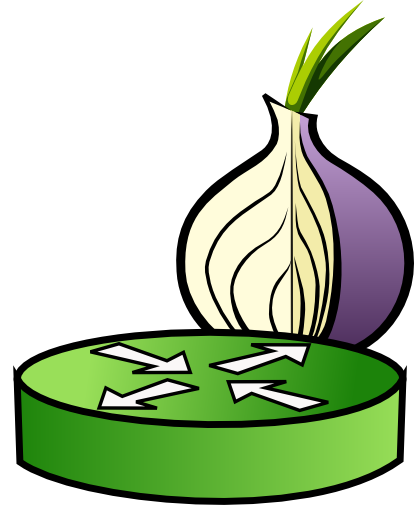 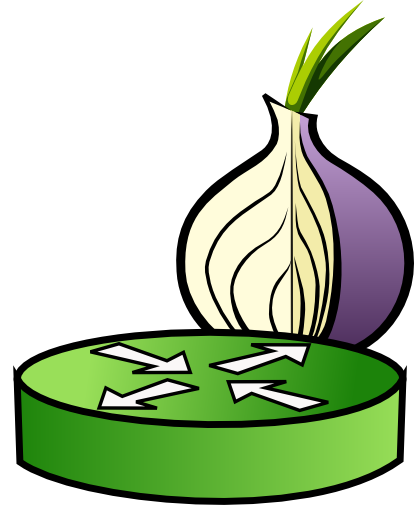 exit
entry
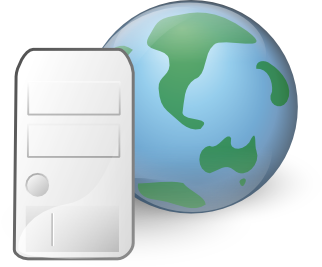 The Sniper Attack
Memory-based denial of service (DoS) attack

Exploits vulnerabilities in Tor’s flow control protocol 

Can be used to disable arbitrary Tor relays
The Sniper Attack
Start Download
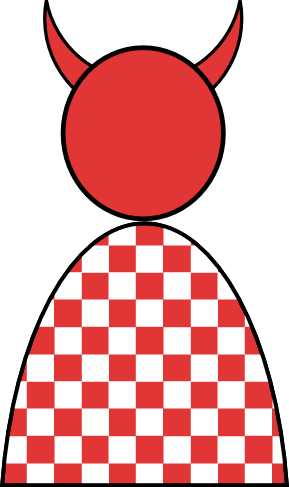 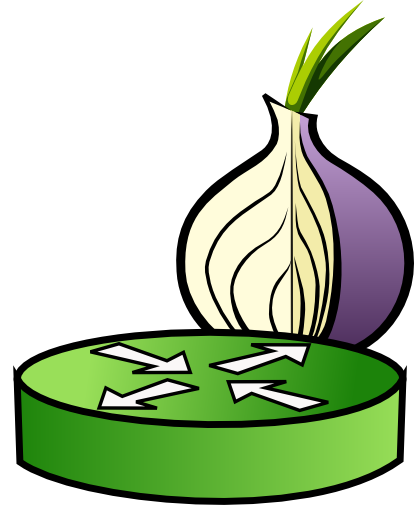 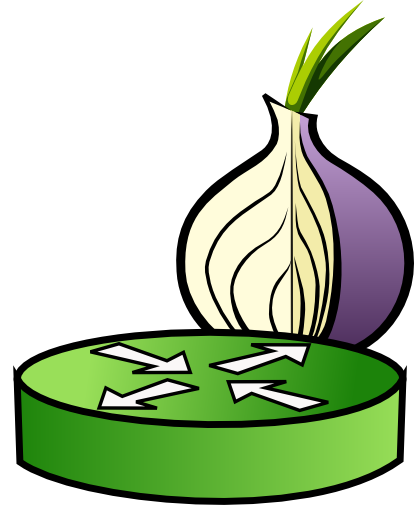 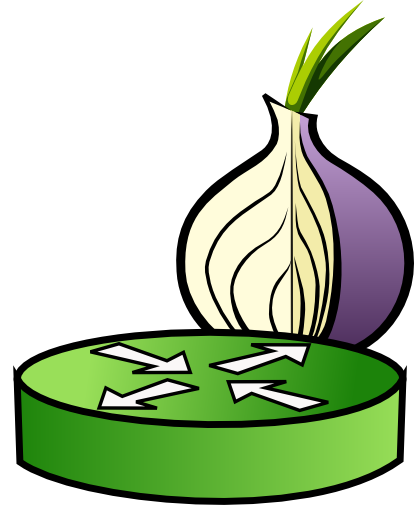 exit
entry
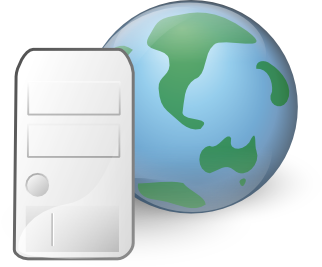 Request
The Sniper Attack
Reply
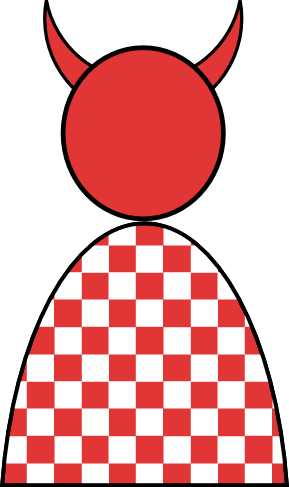 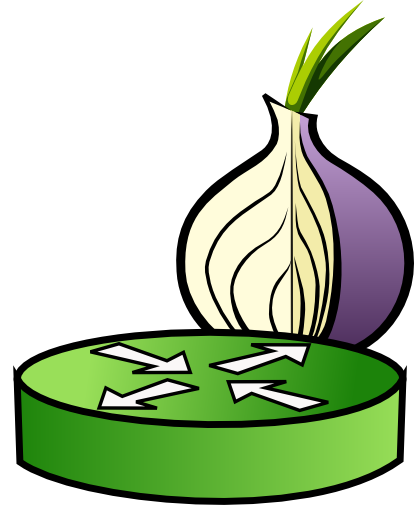 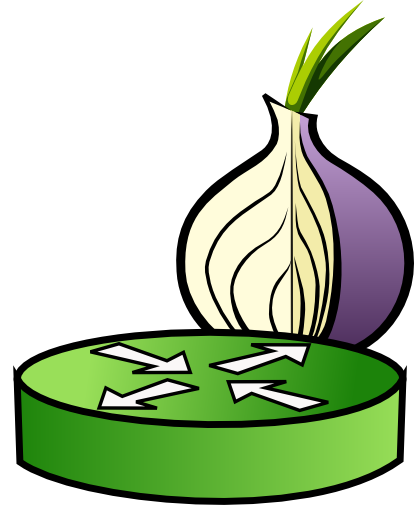 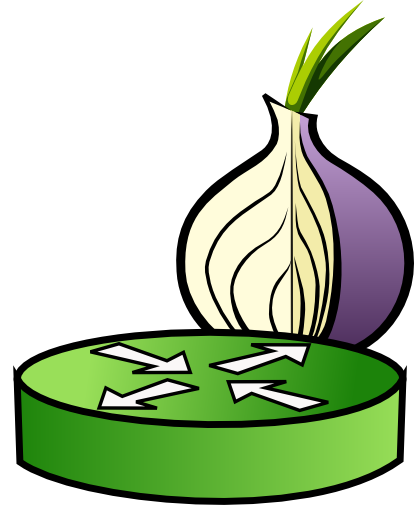 DATA
exit
entry
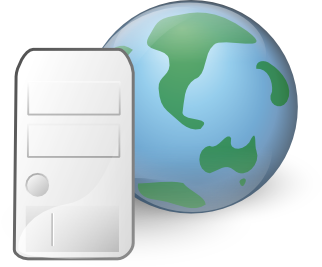 The Sniper Attack
Package and Relay DATA
DATA
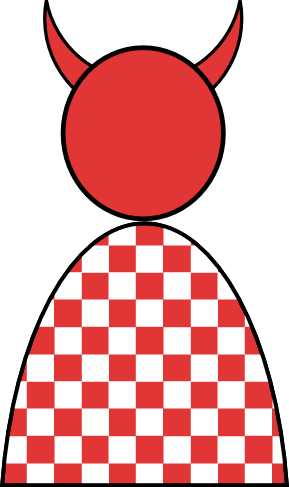 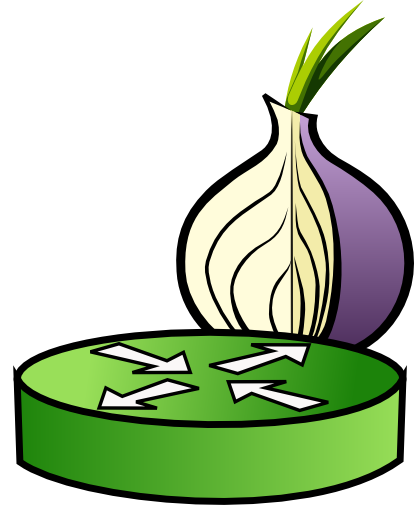 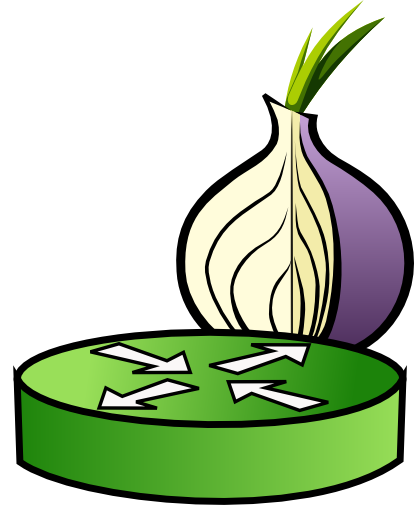 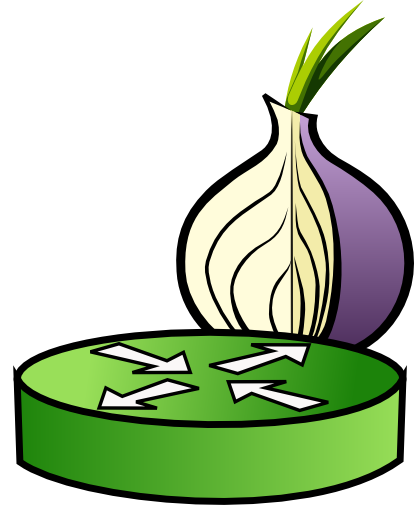 DATA
exit
entry
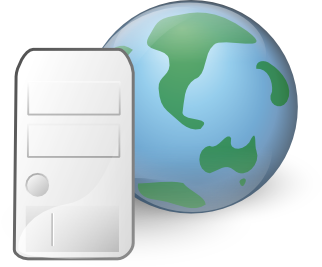 The Sniper Attack
R
Stop Reading from Connection
DATA
DATA
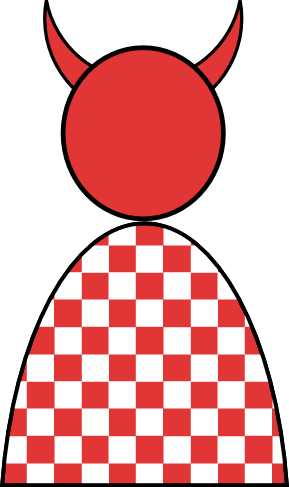 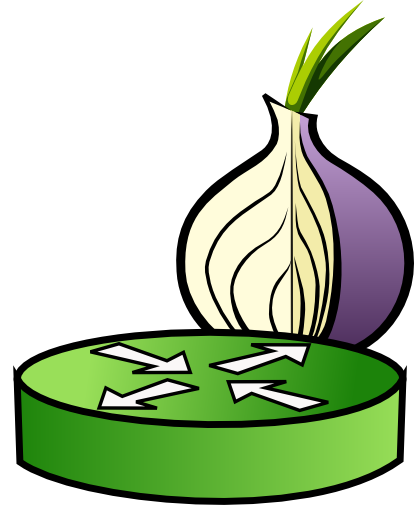 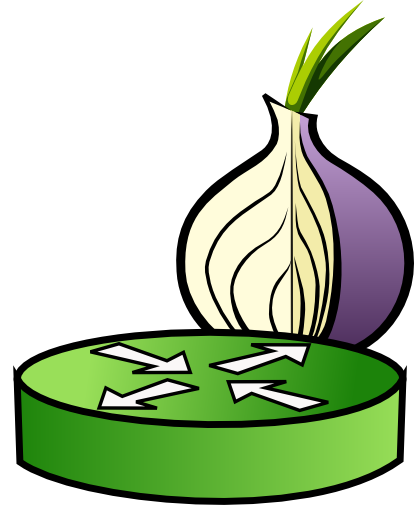 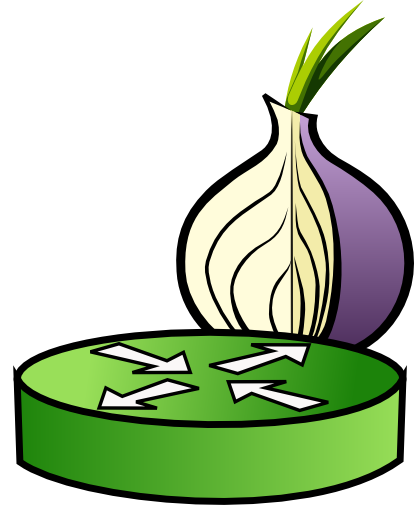 DATA
entry
exit
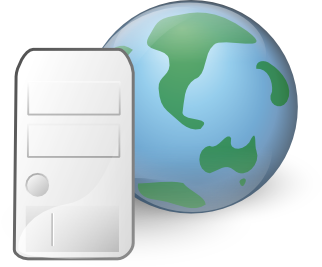 The Sniper Attack
R
Flow Window Closed
DATA
DATA
DATA
DATA
DATA
DATA
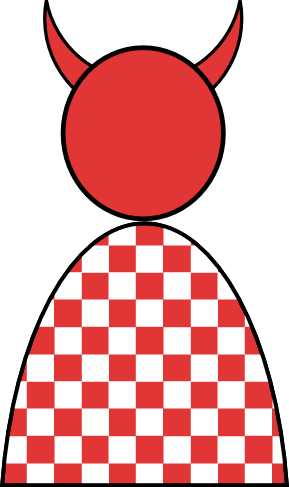 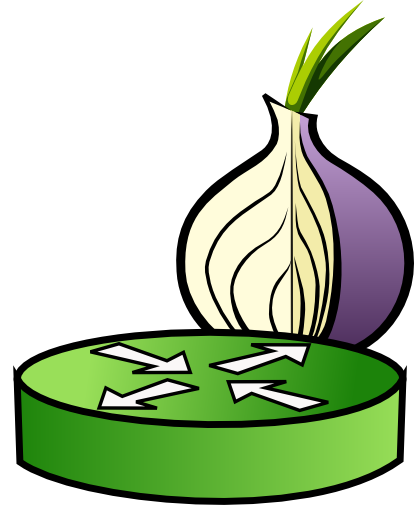 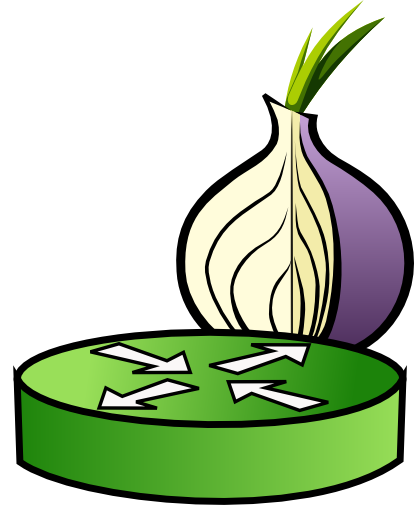 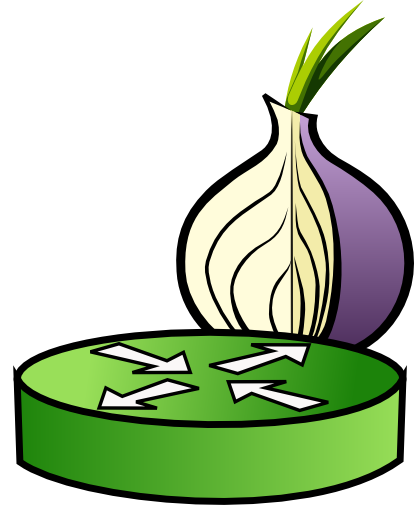 exit
entry
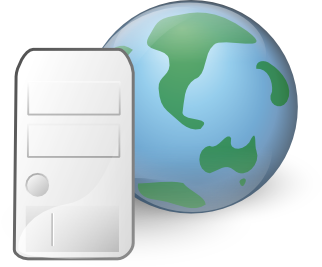 The Sniper Attack
R
DATA
DATA
DATA
DATA
DATA
DATA
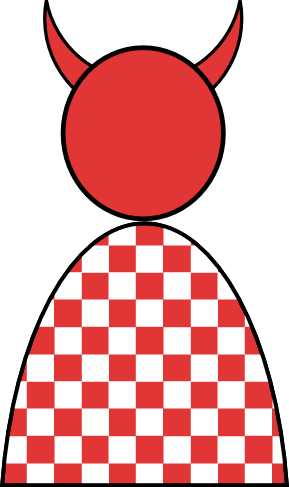 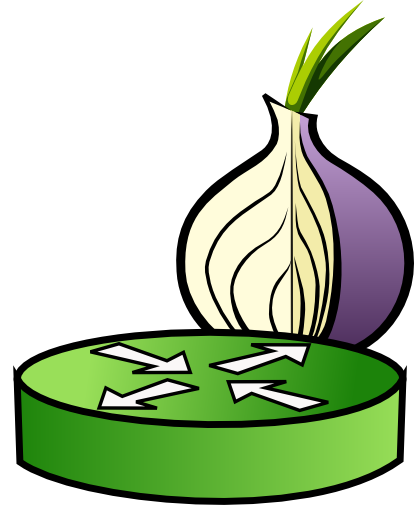 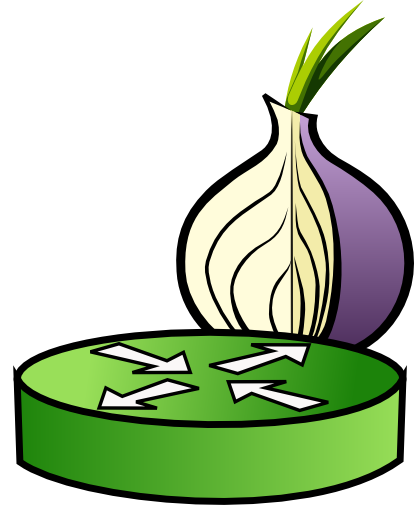 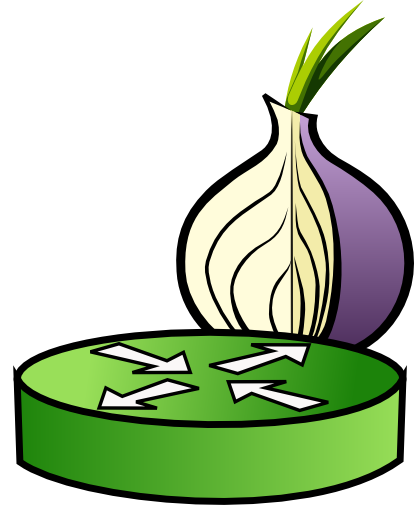 exit
entry
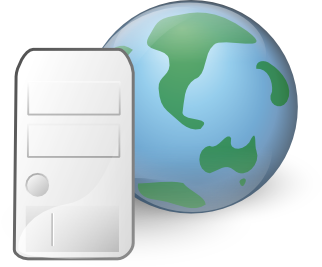 Periodically Send SENDME
SENDME
The Sniper Attack
R
DATA
DATA
DATA
DATA
Flow Window Opened
DATA
DATA
DATA
DATA
DATA
DATA
DATA
DATA
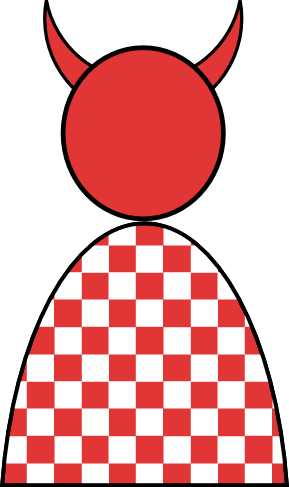 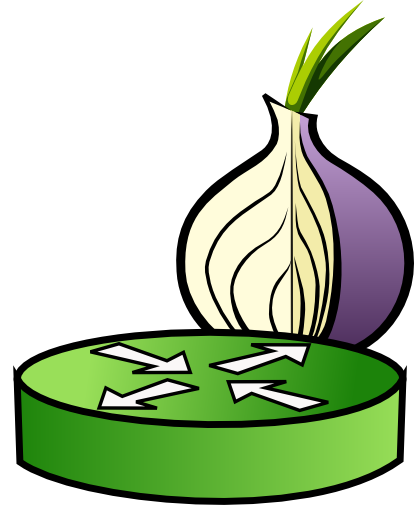 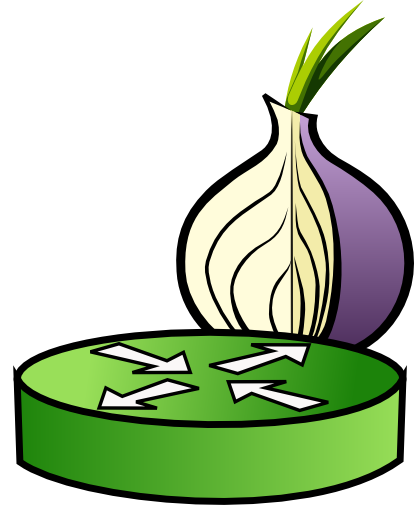 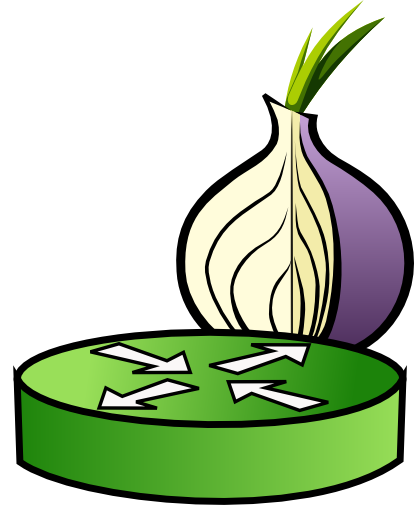 DATA
exit
entry
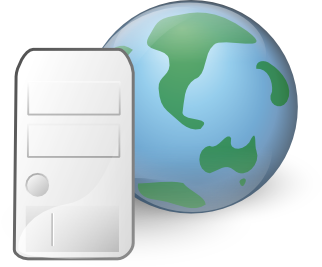 Periodically Send SENDME
SENDME
DATA
DATA
The Sniper Attack
DATA
DATA
DATA
DATA
DATA
R
DATA
DATA
DATA
DATA
DATA
DATA
DATA
DATA
DATA
DATA
DATA
DATA
DATA
DATA
DATA
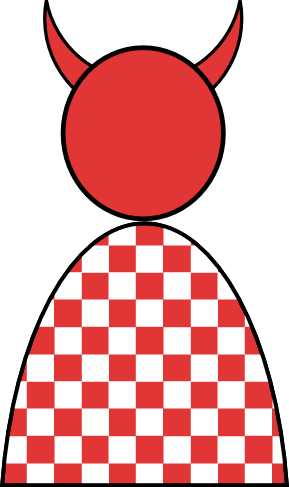 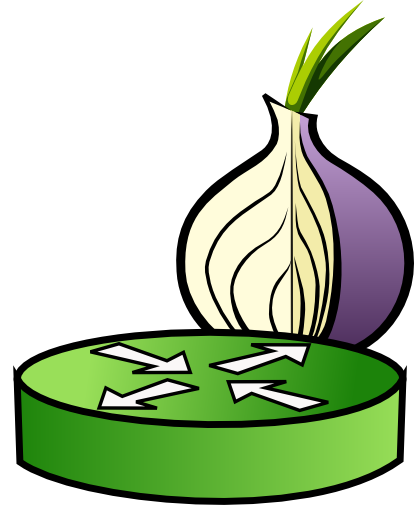 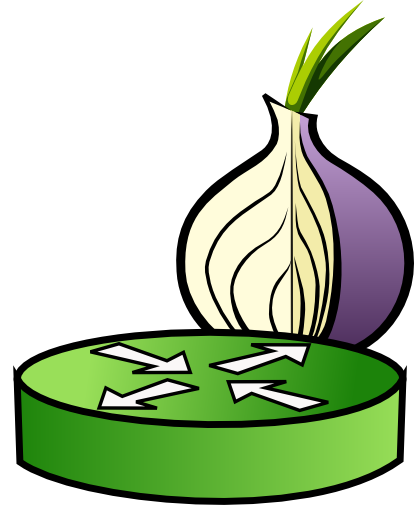 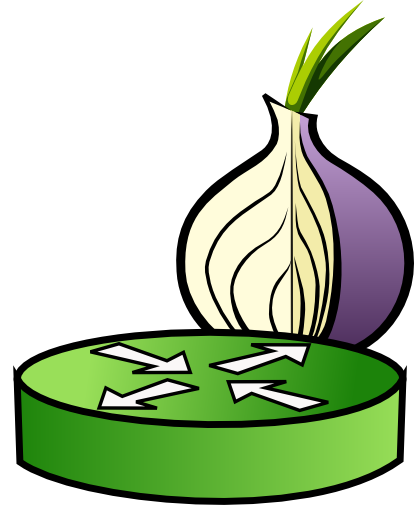 DATA
exit
entry
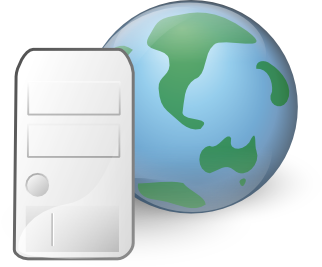 Out of Memory, Killed by OS
DATA
DATA
The Sniper Attack
DATA
DATA
DATA
DATA
DATA
R
DATA
DATA
DATA
DATA
DATA
DATA
DATA
DATA
DATA
DATA
DATA
DATA
DATA
DATA
DATA
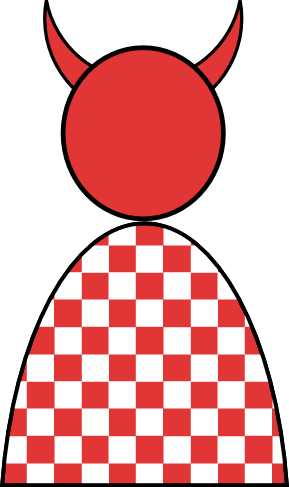 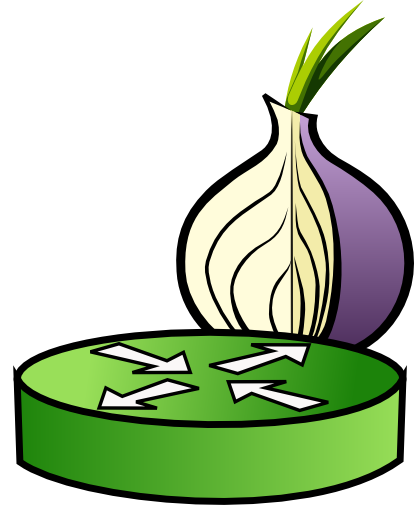 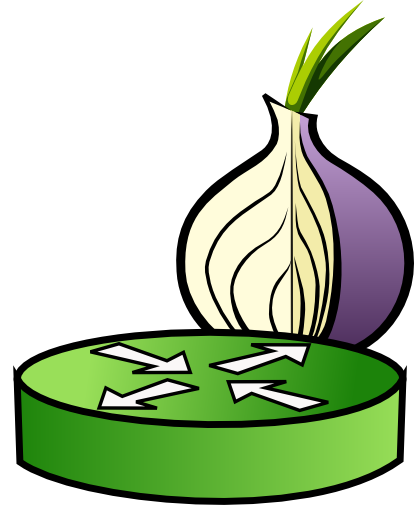 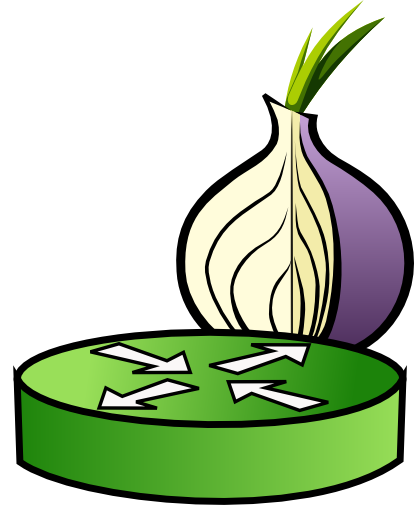 DATA
exit
entry
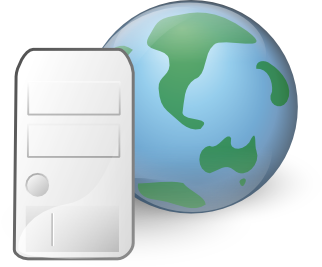 Use Tor to Hide
The Sniper Attack: Results
Implemented Sniper Attack Prototype
Control Sybils via Tor Control Protocol

Tested in Shadow (shadow.github.io)

Measured:
Victim Memory Consumption Rate
Adversary Bandwidth Usage
Mean RAM Consumed at Victim
Mean BW Consumed at Adversary
Speed of Sniper Attack
Path Selection Probability 
≈ Network Capacity
Speed of Sniper Attack
Time (hours:minutes) to Consume RAM
Speed of Sniper Attack
Time (hours:minutes) to Consume RAM
Speed of Sniper Attack
Time (hours:minutes) to Consume RAM
Speed of Sniper Attack
< 1 GiB RAM< 50 KiB/s Downstream BW
< 100 KiB/s Upstream BW
Time (hours:minutes) to Consume RAM
Deanonymizing Hidden Services
Cause HS to build new rendezvous circuits to learn its guard

Snipe HS guard to force reselection

Repeat until HS chooses adversarial guard
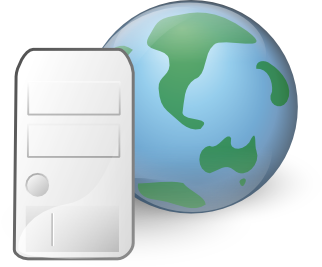 Hidden Services
HS
Rendezvous Point RP
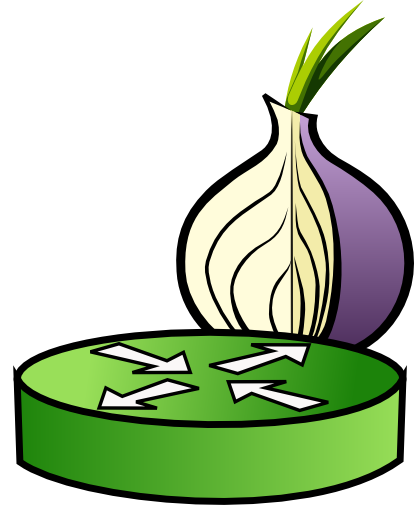 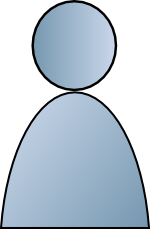 Introduction Point IP
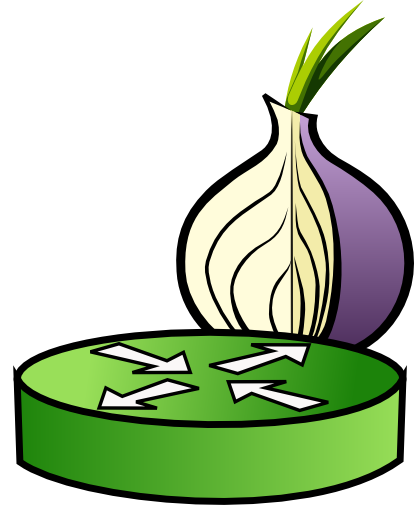 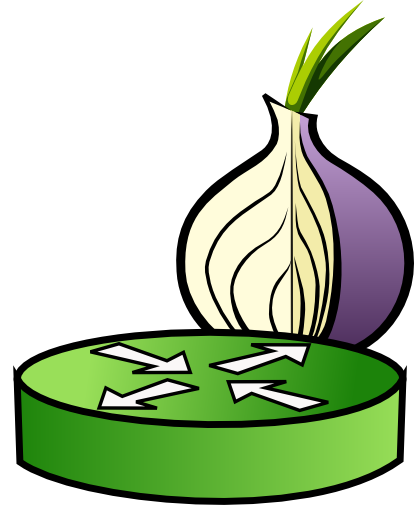 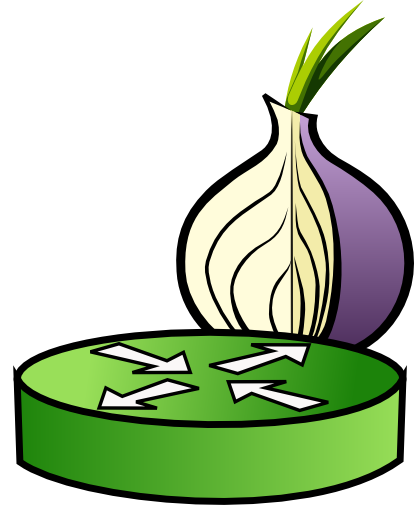 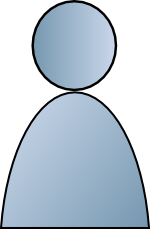 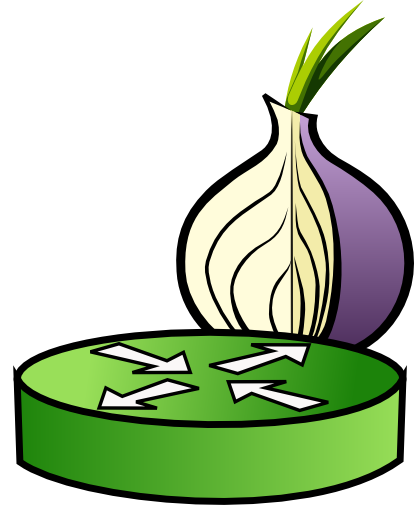 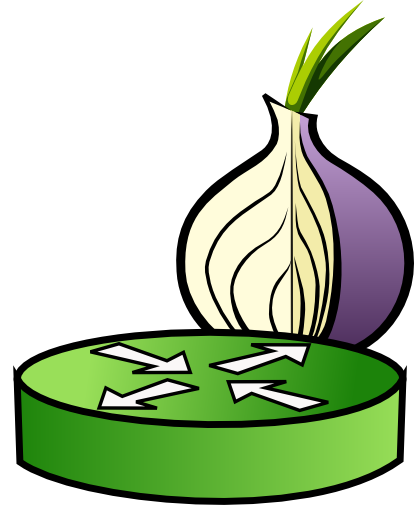 entry
entry
RP
IP
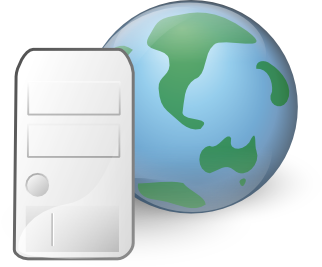 Hidden Services
HS
RP
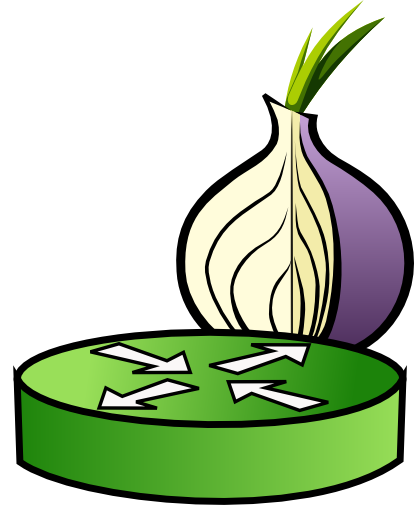 Notifies HS of RP via IP
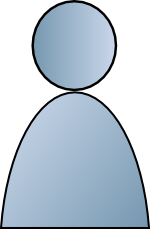 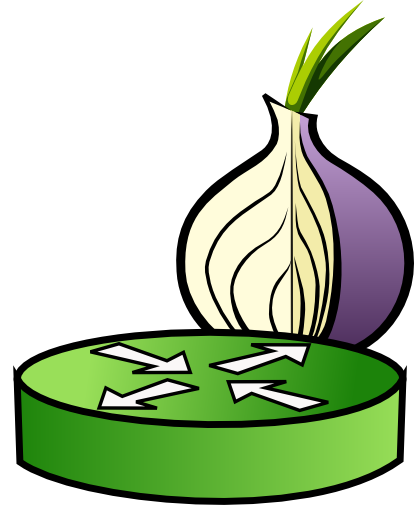 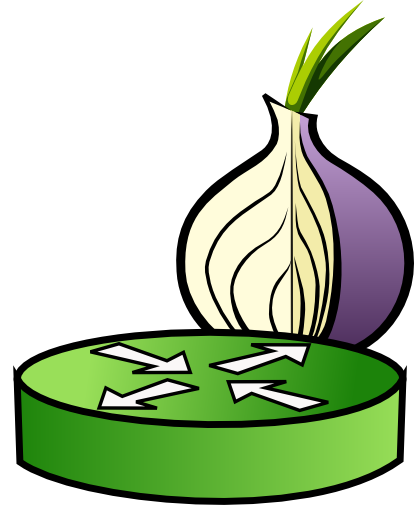 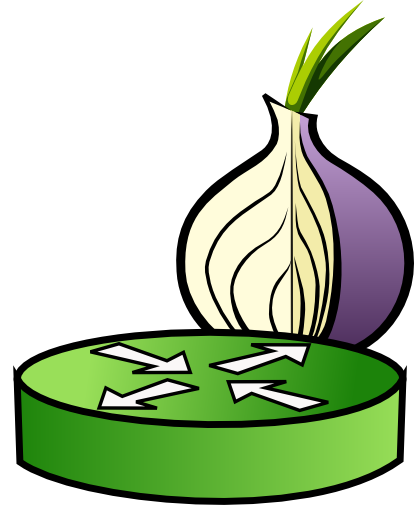 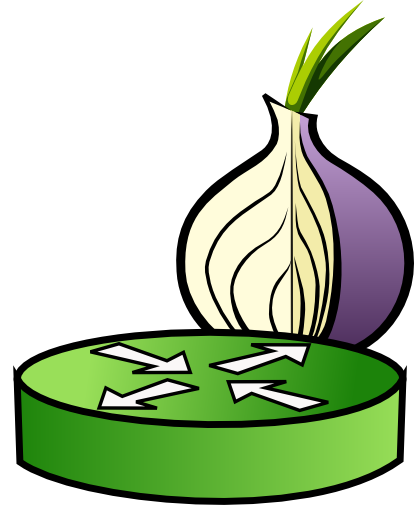 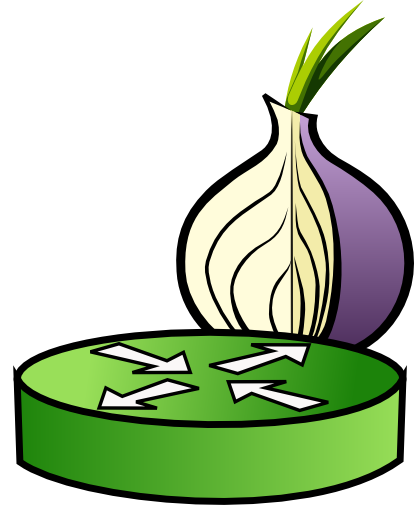 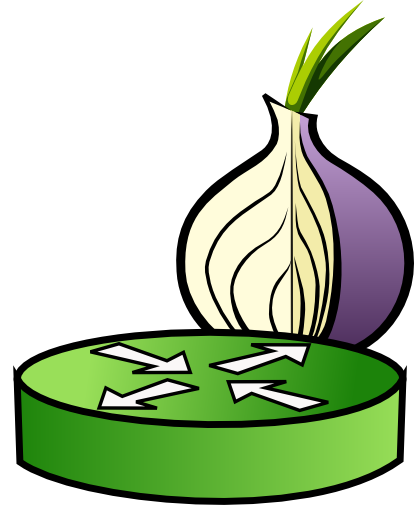 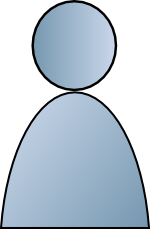 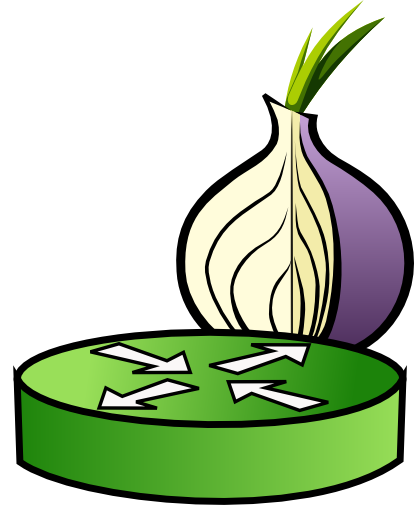 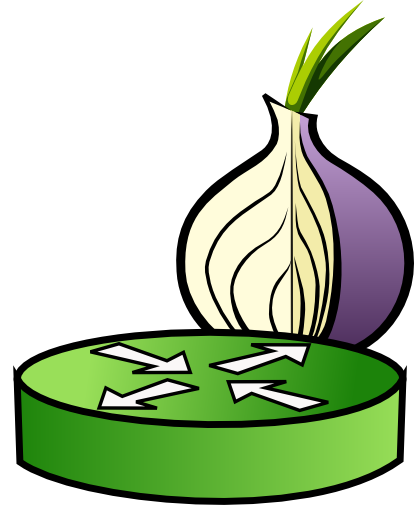 entry
entry
entry
RP
IP
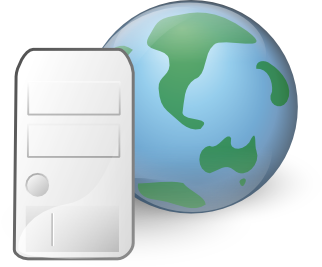 Hidden Services
HS
RP
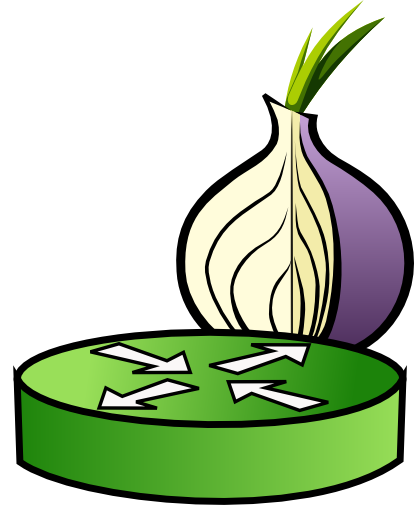 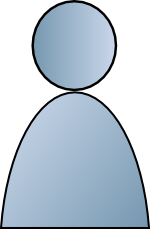 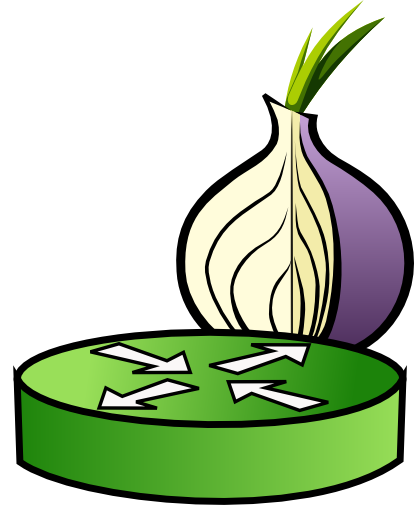 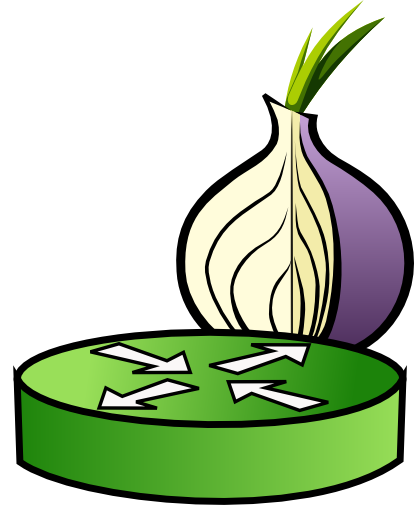 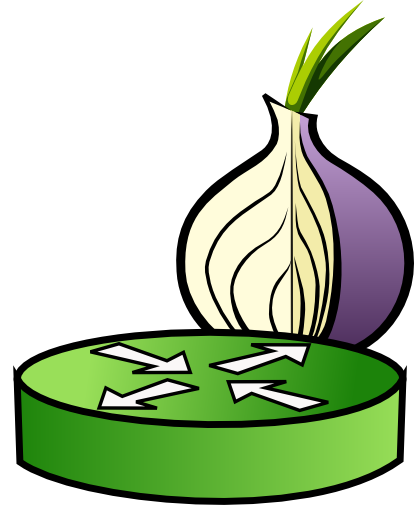 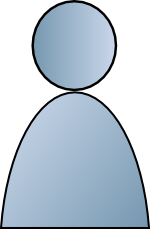 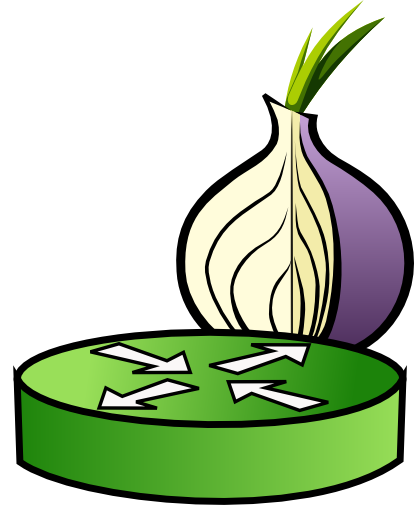 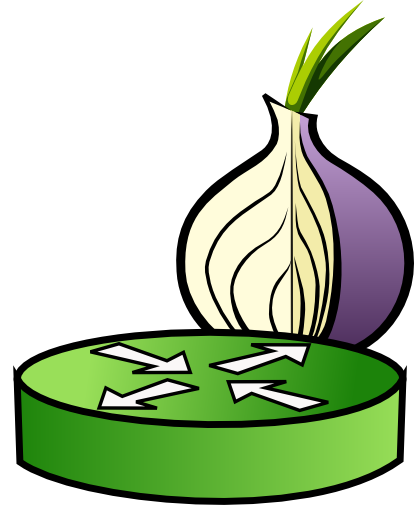 entry
entry
RP
IP
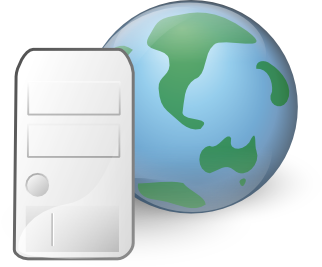 Hidden Services
HS
RP
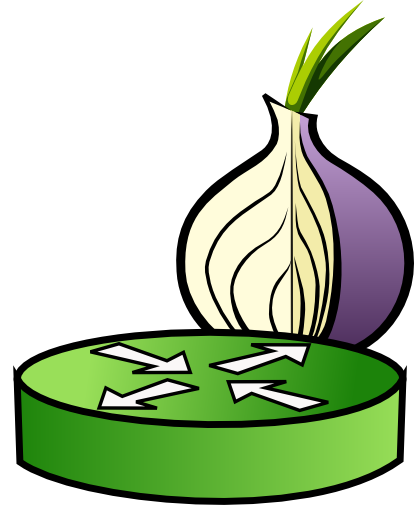 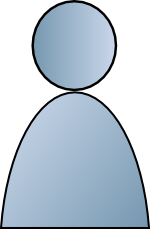 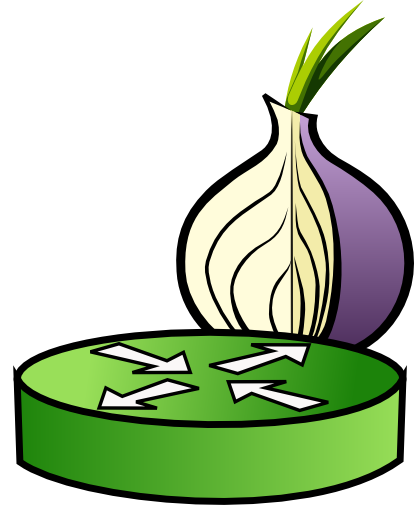 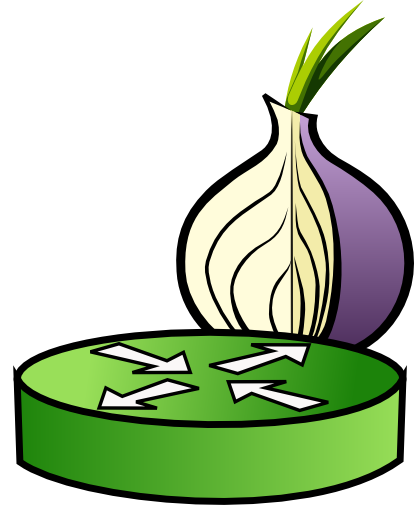 Build New Circuit to RP
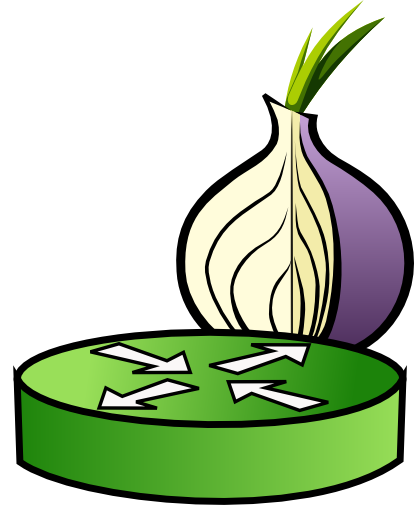 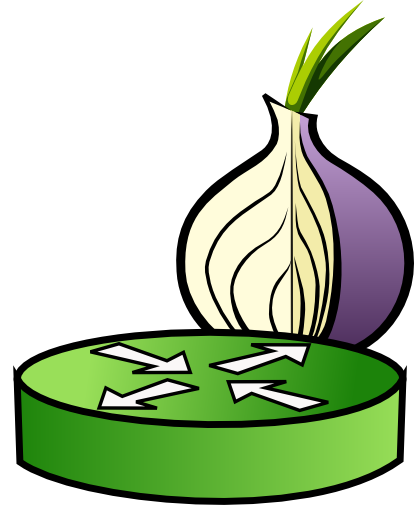 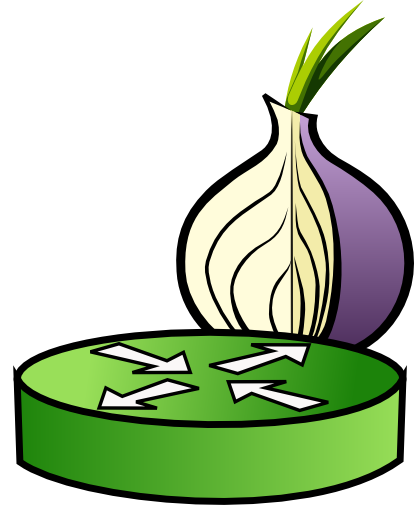 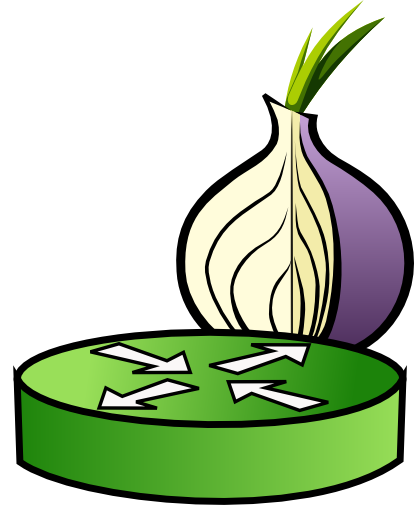 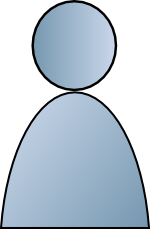 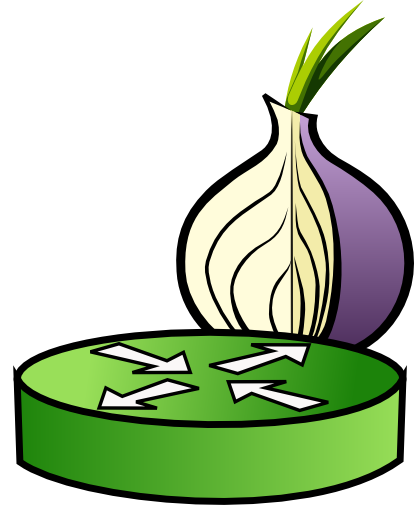 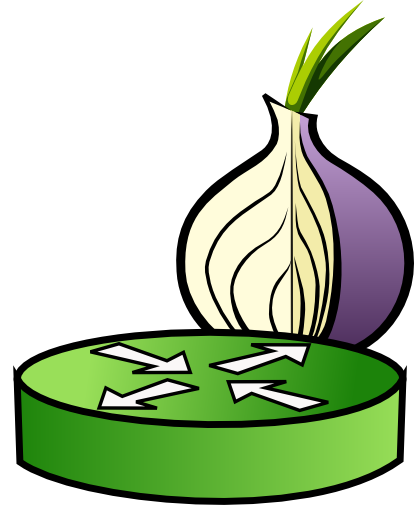 entry
entry
entry
RP
IP
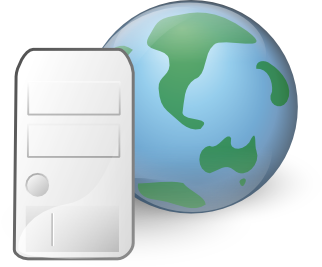 Deanonymizing Hidden Services
HS
RP
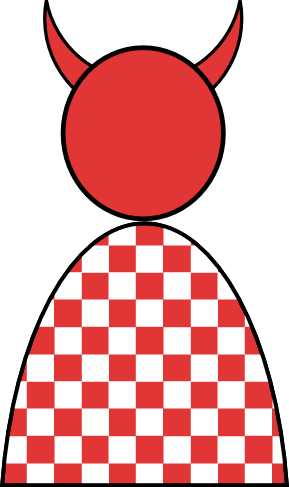 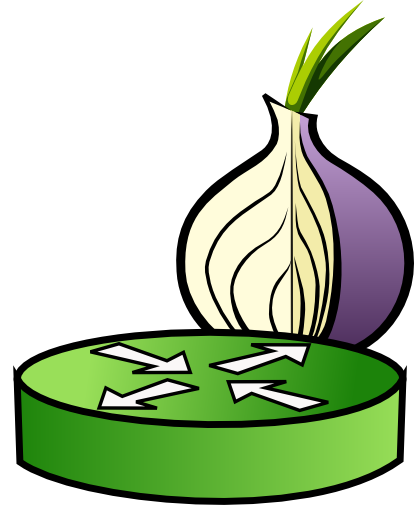 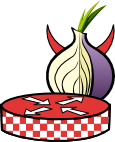 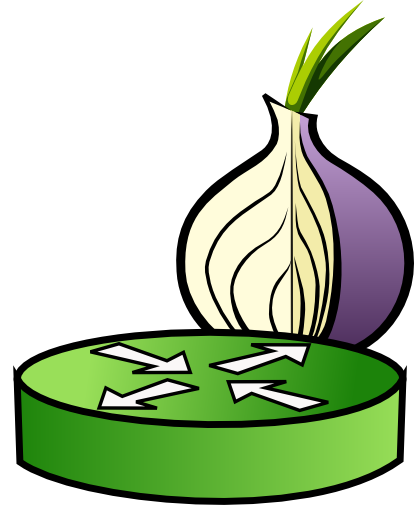 Build New Circuit to RP
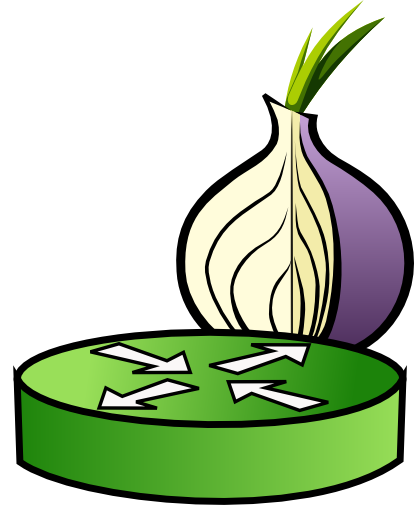 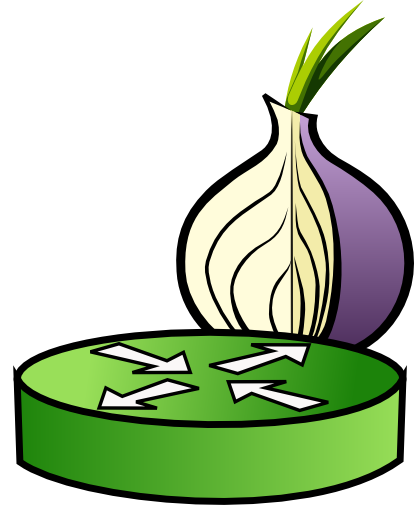 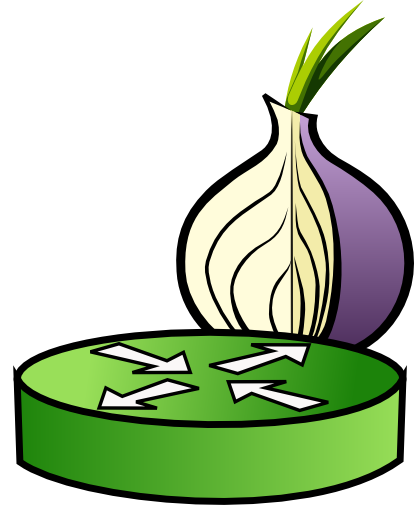 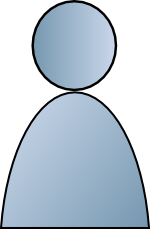 entry
entry
RP
S&P 2006, S&P 2013
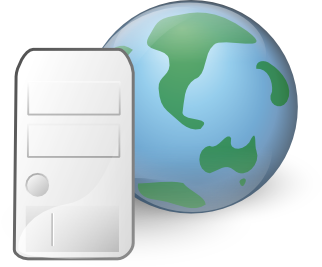 Deanonymizing Hidden Services
HS
PADDING
RP
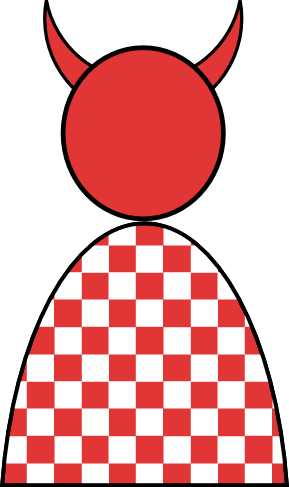 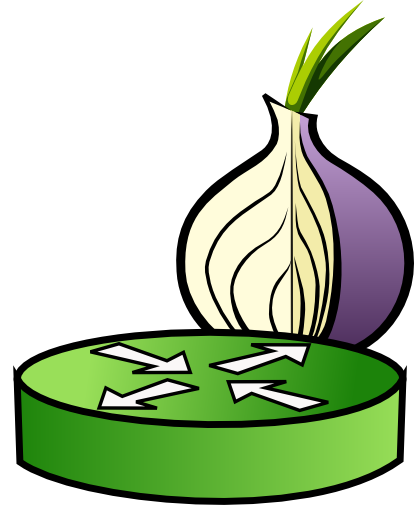 Send 50 Padding Cells
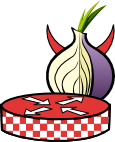 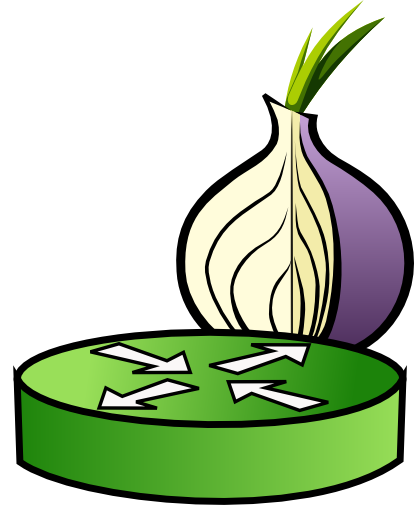 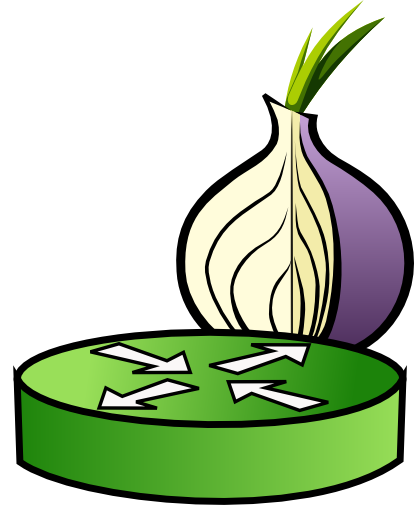 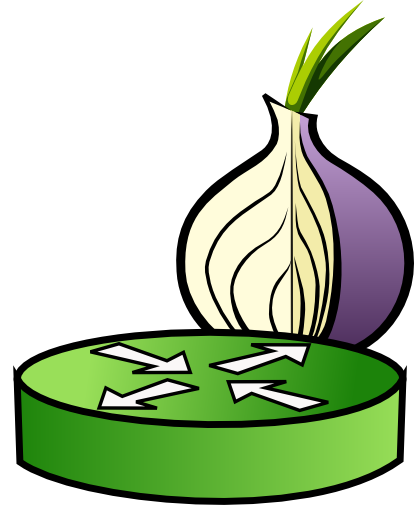 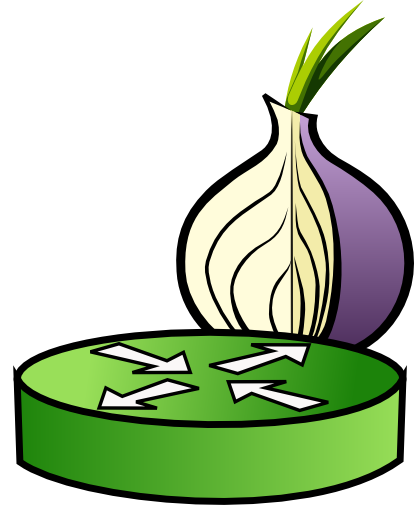 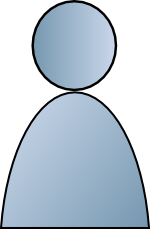 entry
entry
RP
S&P 2013
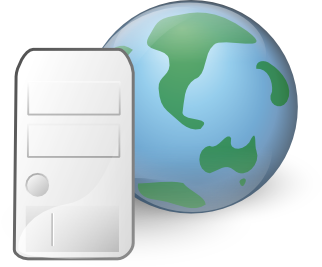 Deanonymizing Hidden Services
HS
PADDING
RP
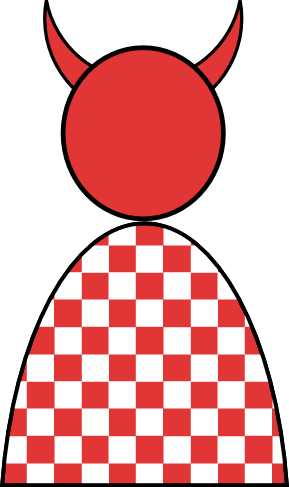 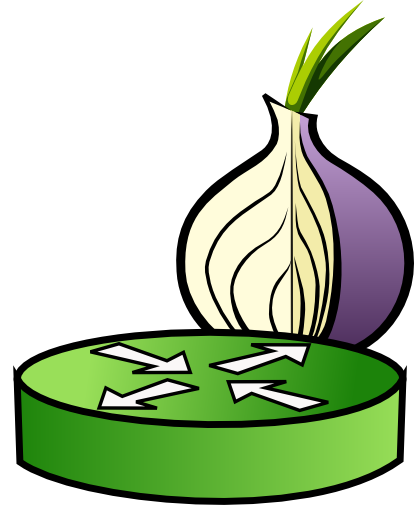 Send 50 Padding Cells
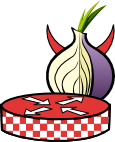 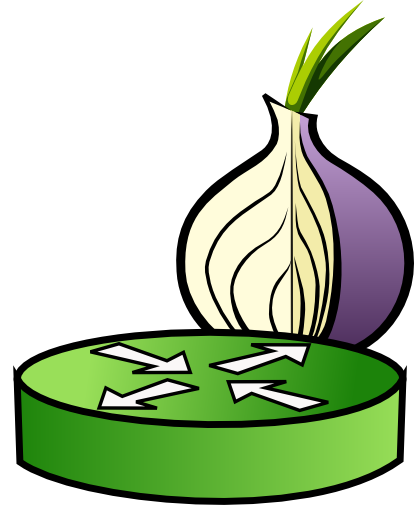 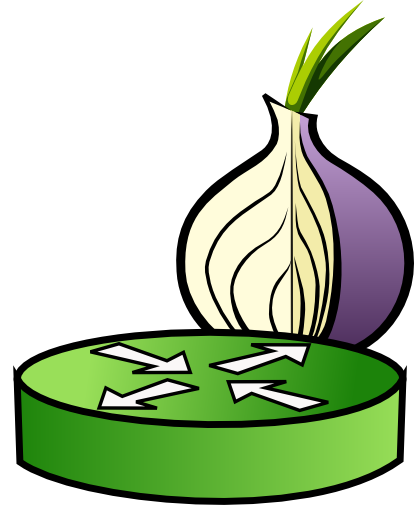 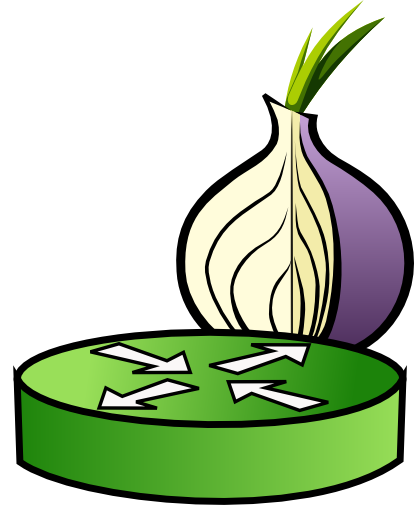 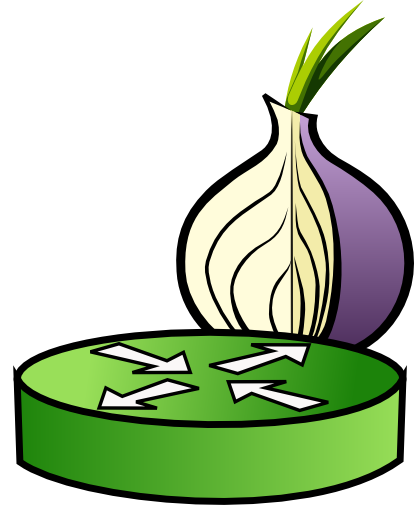 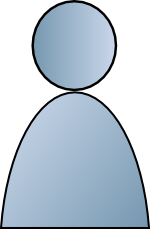 Identify HS entry if 
cell count == 52
entry
entry
RP
S&P 2013
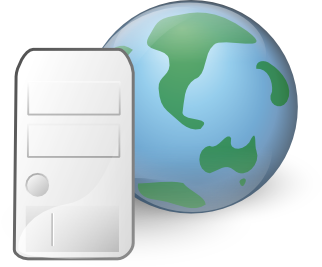 Deanonymizing Hidden Services
HS
Sniper Attack,
or any other DoS
RP
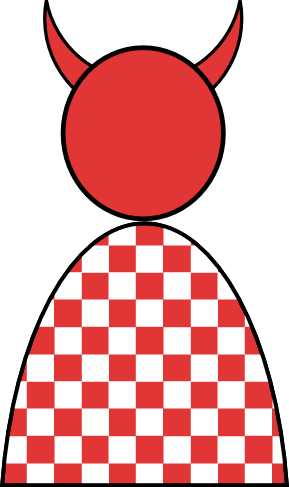 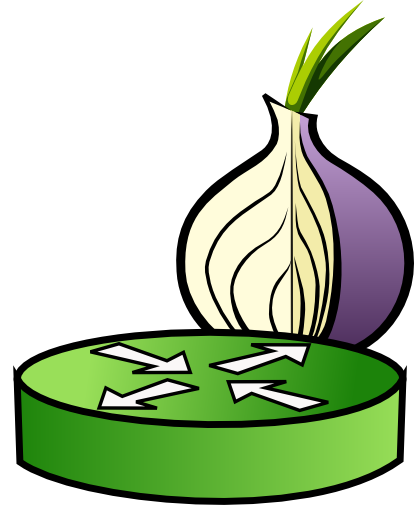 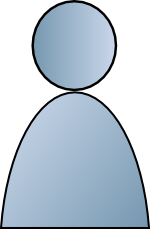 entry
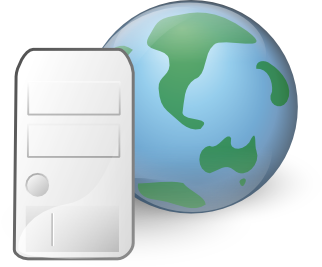 Deanonymizing Hidden Services
HS
PADDING
RP
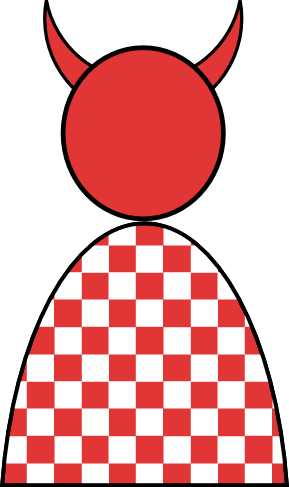 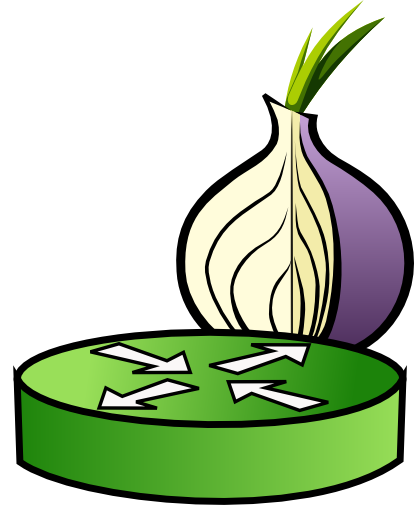 Send 50 Padding Cells
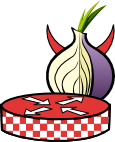 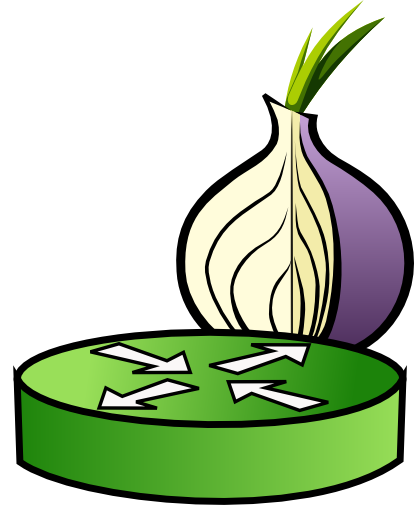 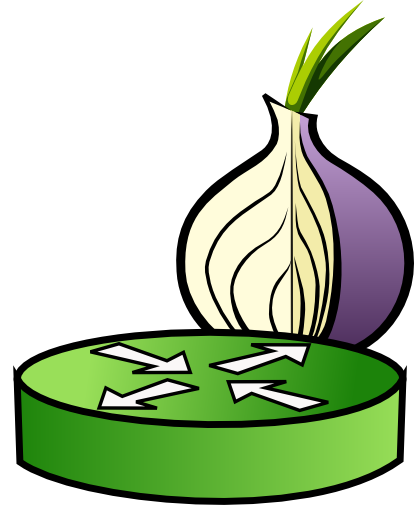 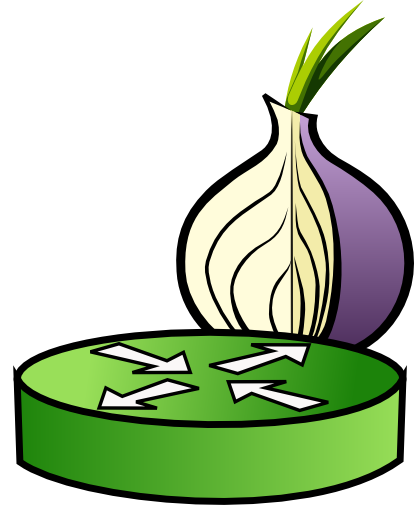 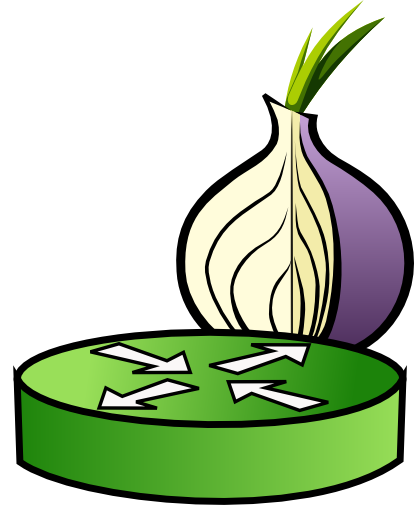 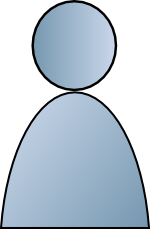 Identify HS if 
cell count == 53
entry
RP
S&P 2013
Speed of Deanonymization
Speed of Deanonymization
Speed of Deanonymization
1 GiB/s Relay Can Deanonymize HS in about a day
Countermeasures
Sniper Attack Defenses
Authenticated SENDMEs
Queue Length Limit
Adaptive Circuit Killer

Deanonymization Defenses
Entry-guard Rate-limiting
Middle Guards
Countermeasure deployed in Tor!
Questions?
cs.umn.edu/~jansen
rob.g.jansen@nrl.navy.mil
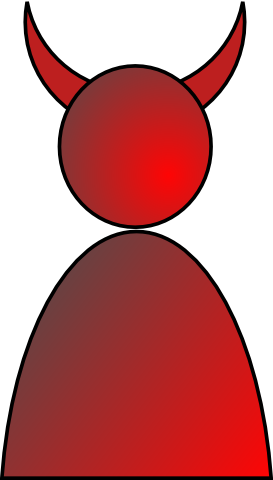 think like an adversary
How Tor Works
Tor protocol aware
Sniper Attack Experimental Results
Sniper Resource Usage
Memory Consumed over Time
Sniper Attack Through Tor
The Sniper Attack
Single Adversary
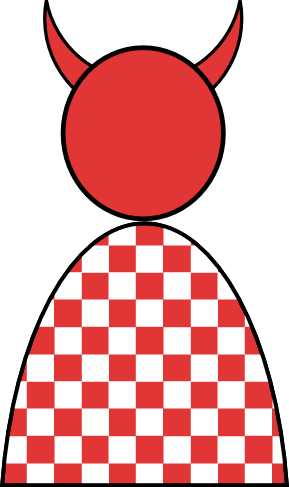 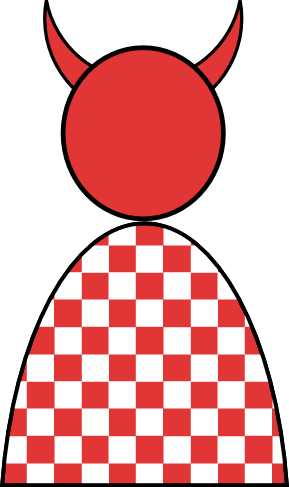 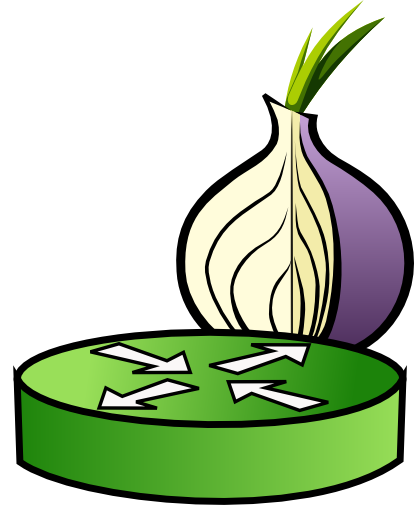 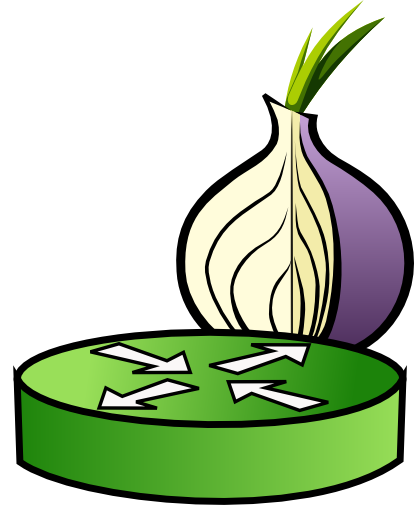 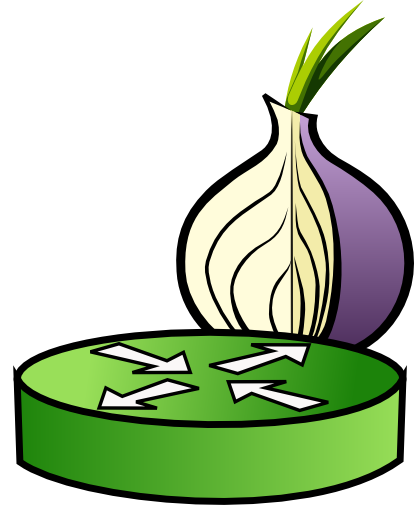 exit
entry
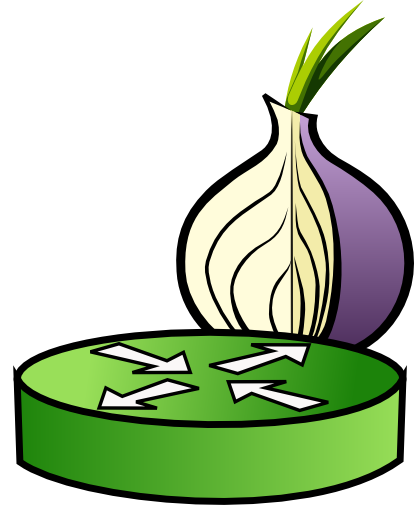 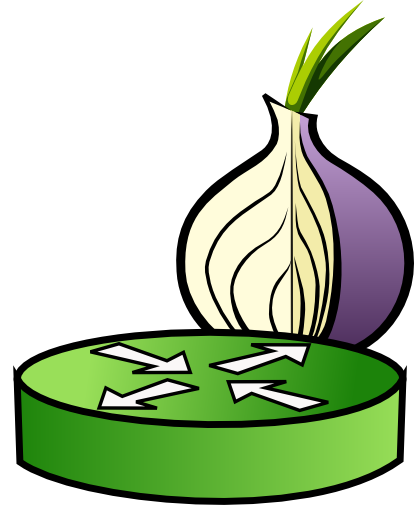 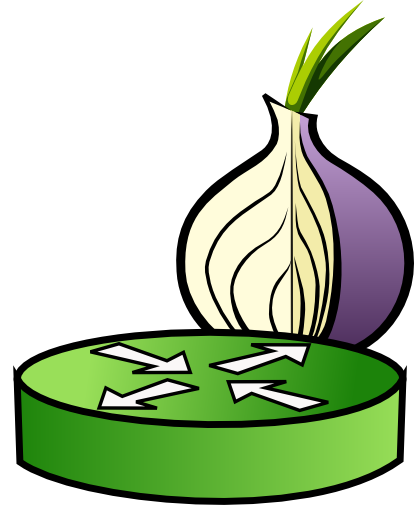 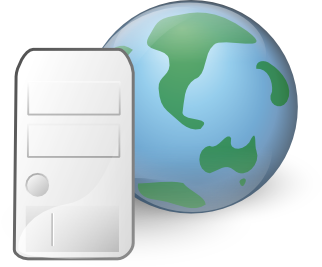 exit
entry
Anonymous Tunnel
The Sniper Attack
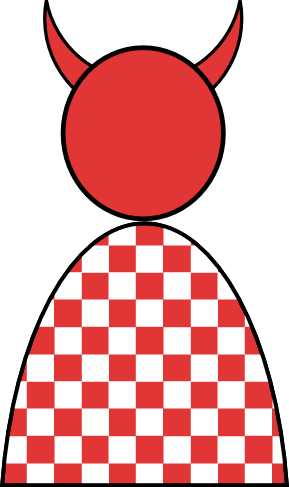 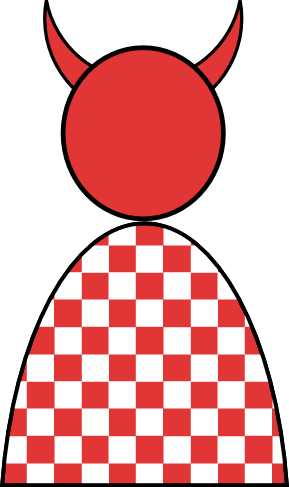 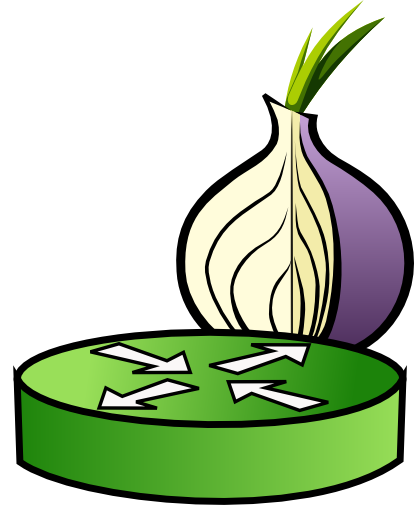 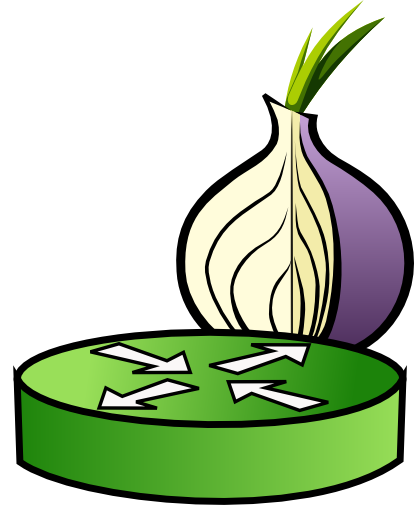 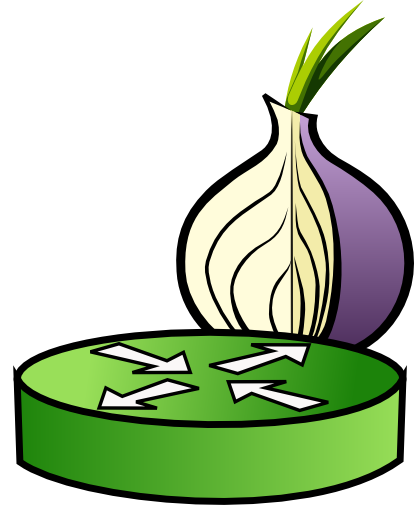 exit
entry
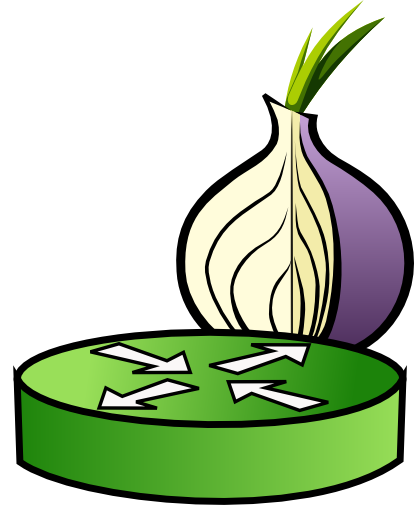 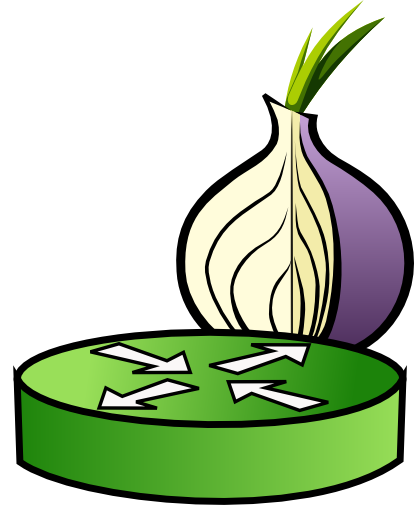 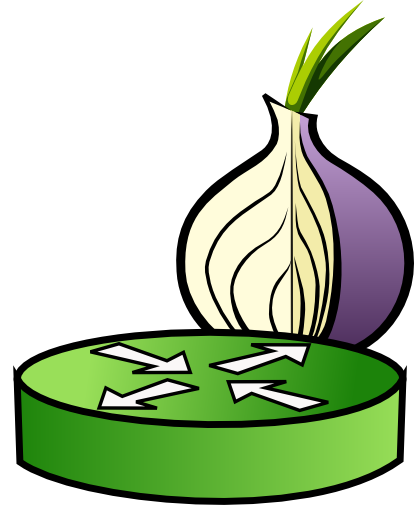 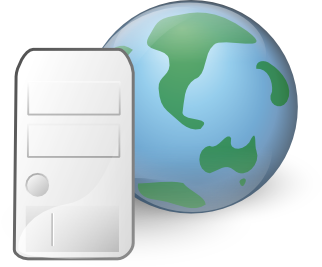 exit
entry
The Sniper Attack
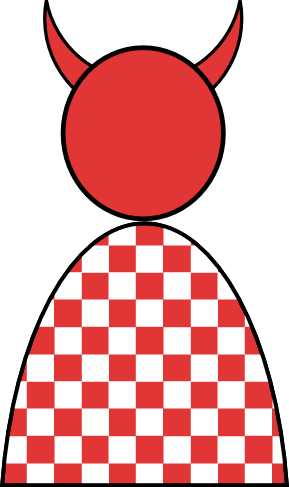 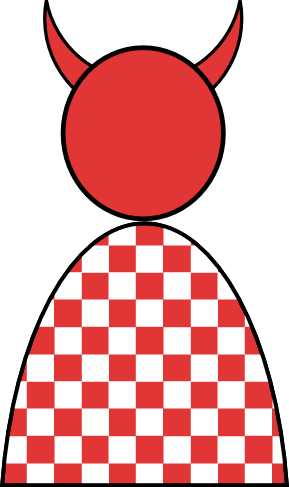 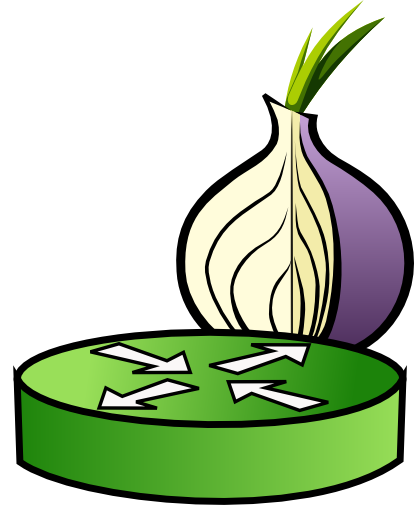 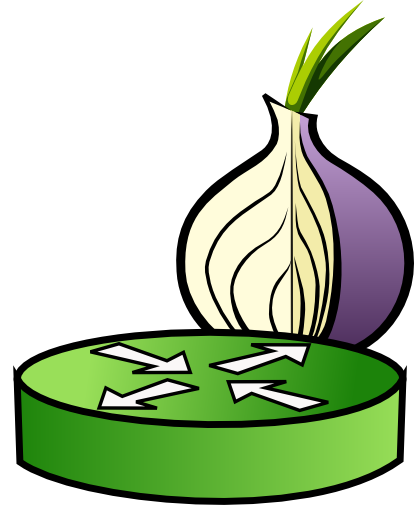 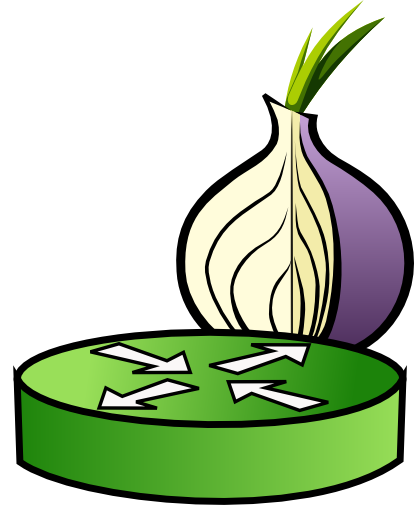 exit
entry
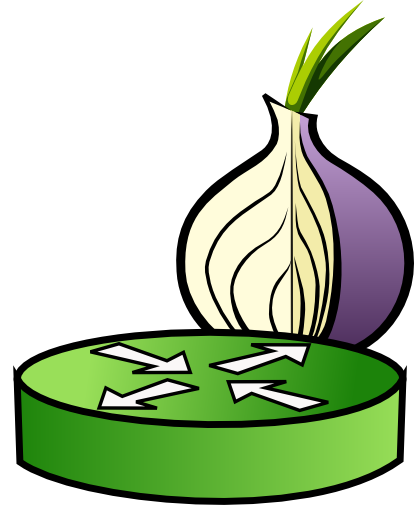 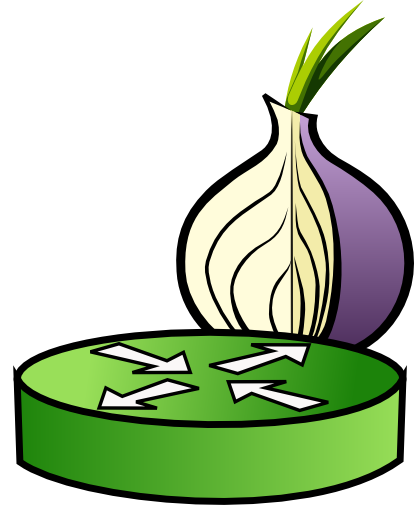 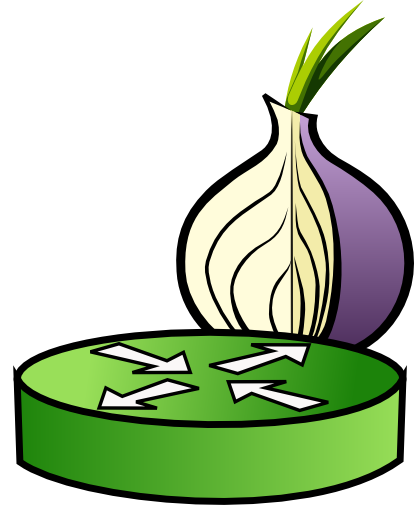 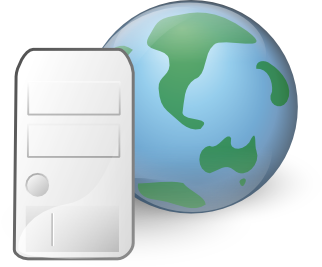 exit
entry
The Sniper Attack
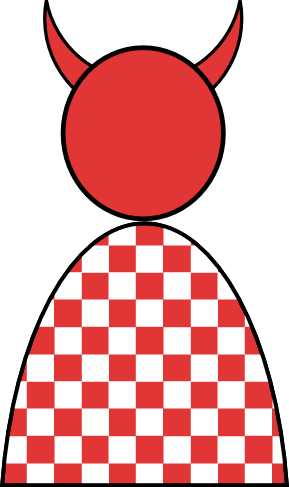 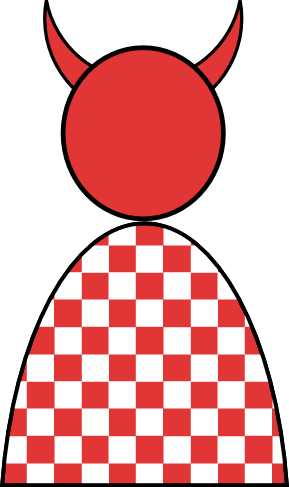 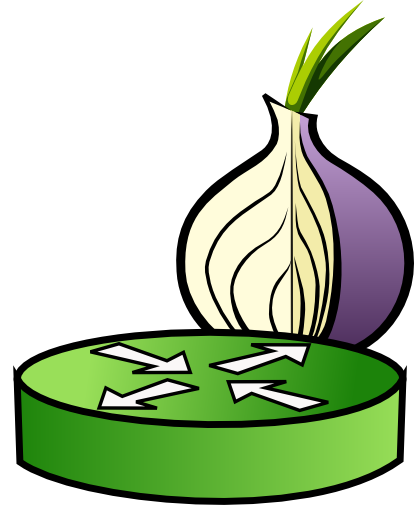 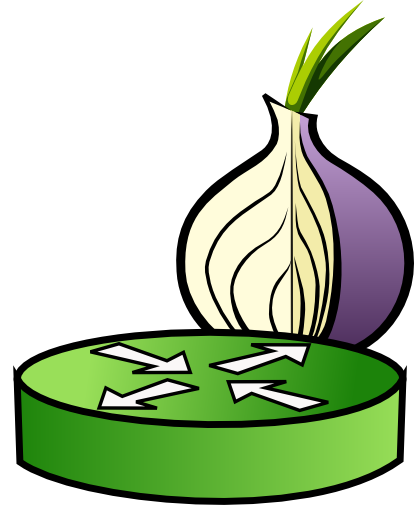 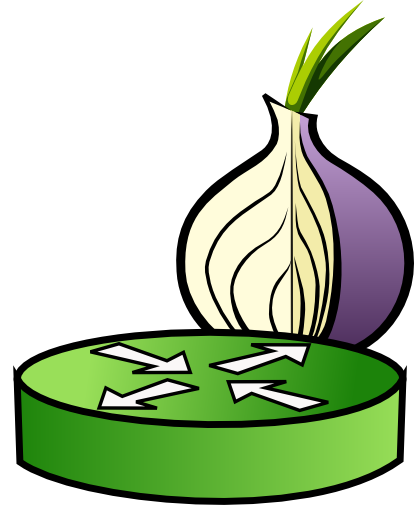 exit
entry
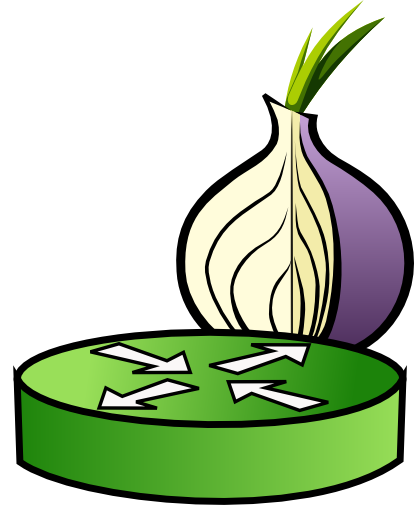 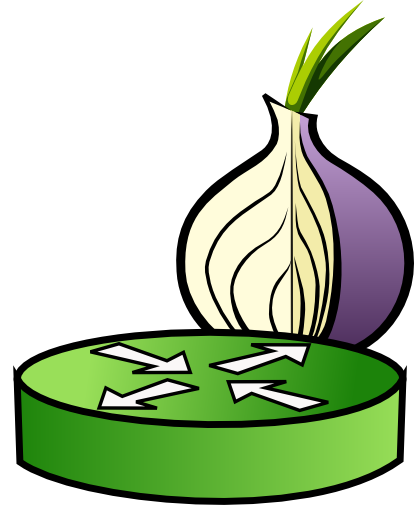 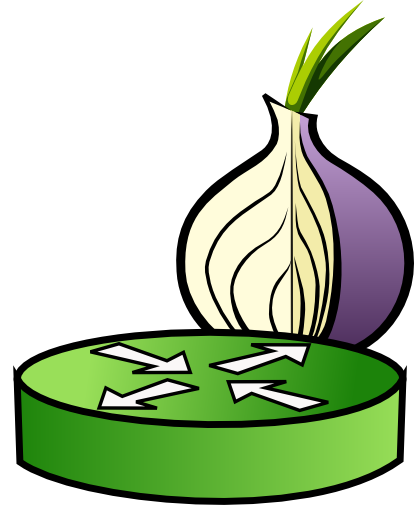 DATA
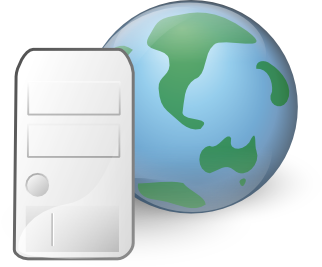 exit
entry
DATA
DATA
DATA
R
The Sniper Attack
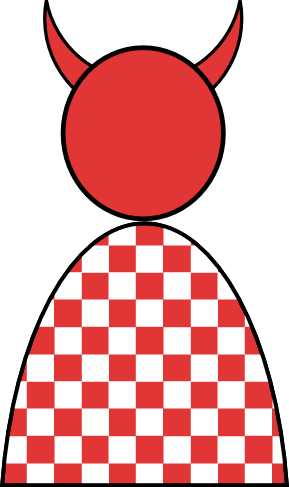 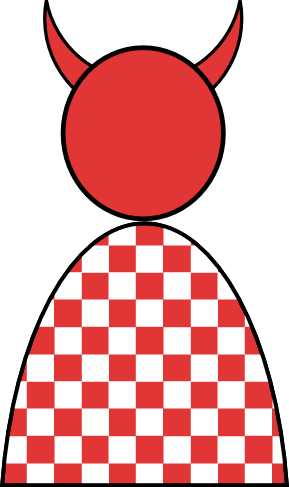 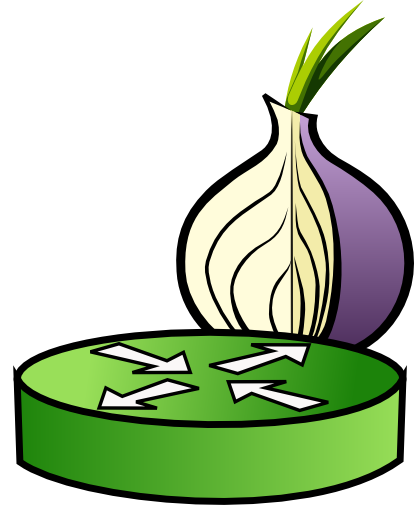 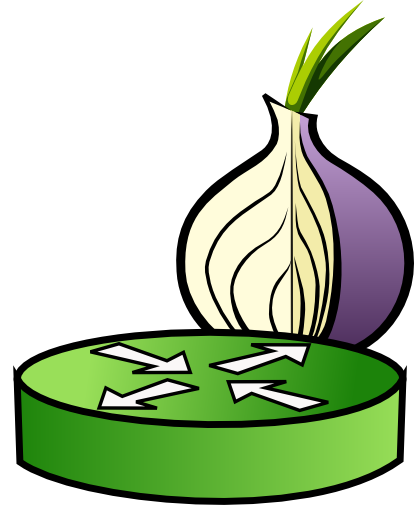 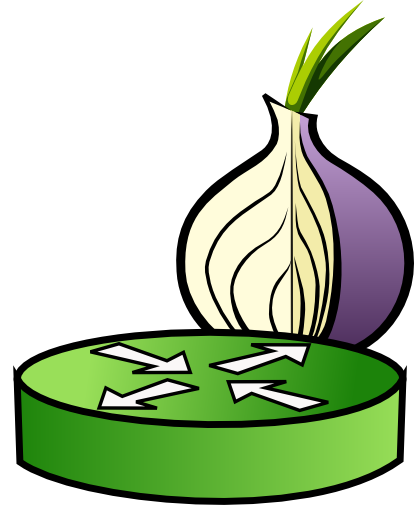 exit
entry
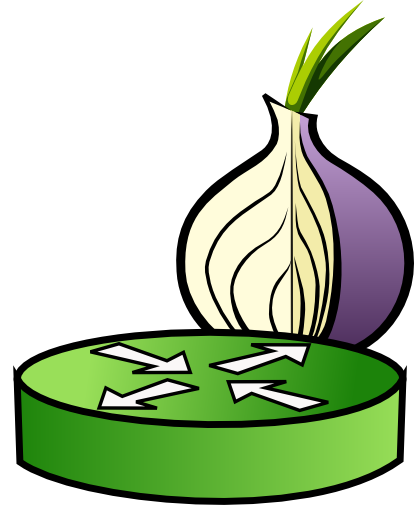 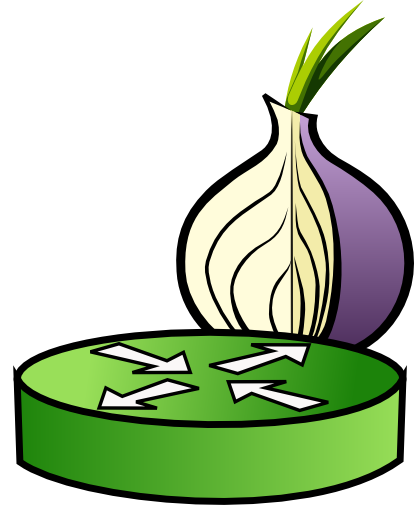 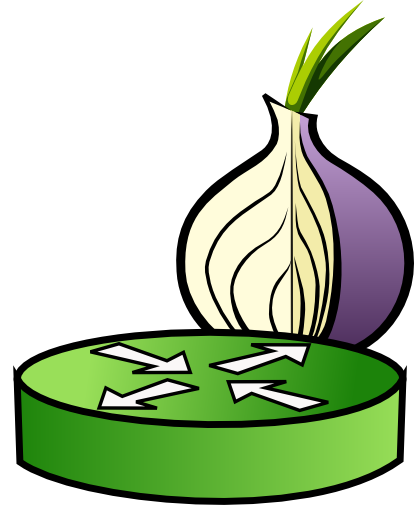 DATA
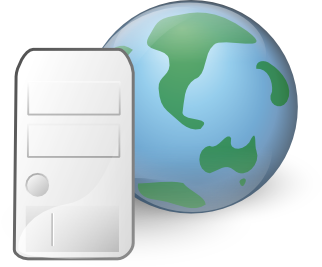 exit
entry
DATA
DATA
DATA
R
The Sniper Attack
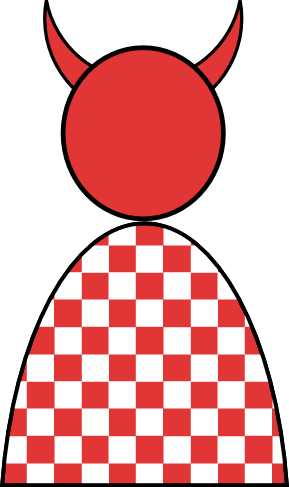 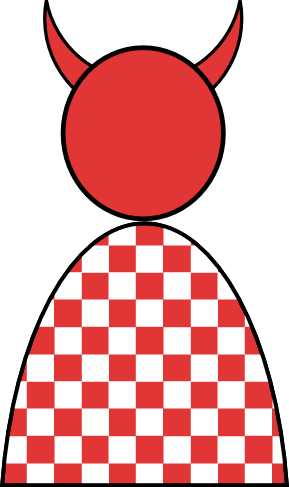 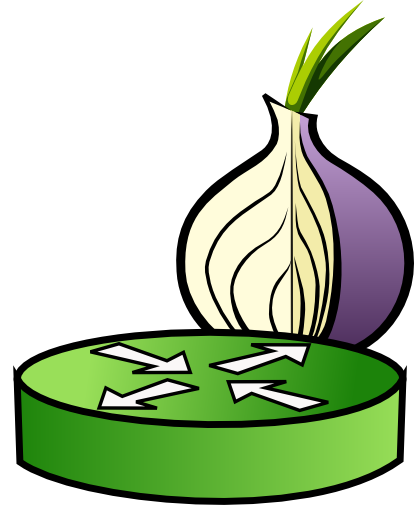 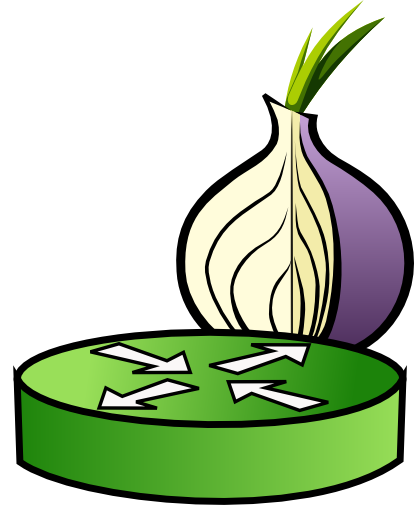 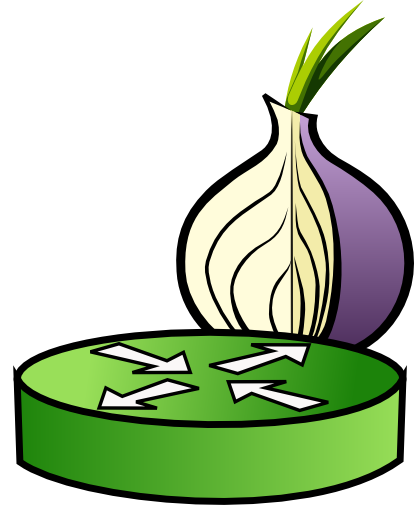 exit
entry
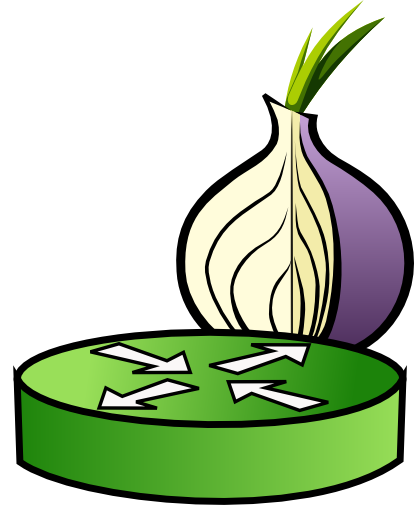 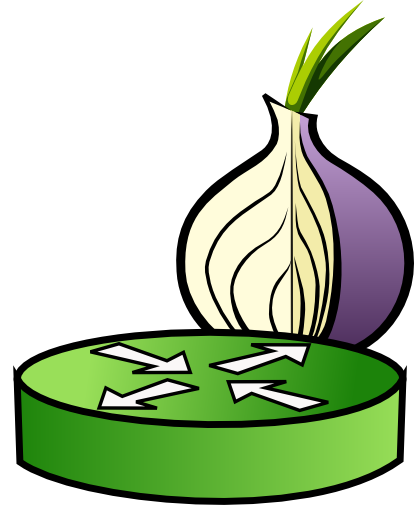 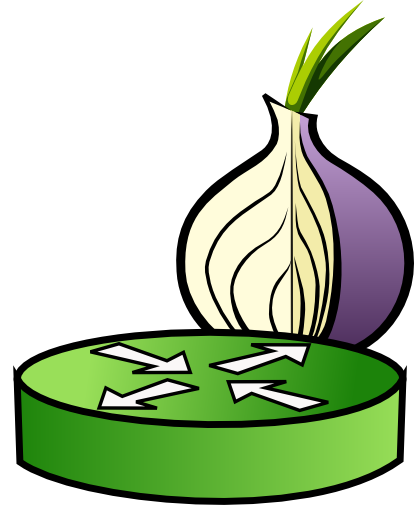 Flow Window Closed
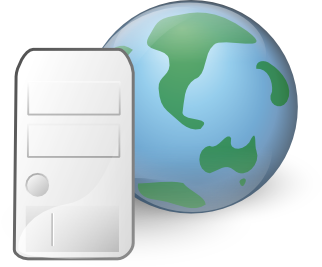 exit
entry
DATA
DATA
DATA
R
The Sniper Attack
R
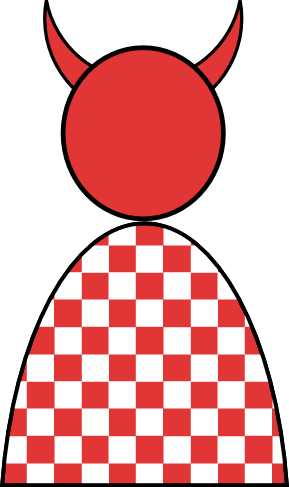 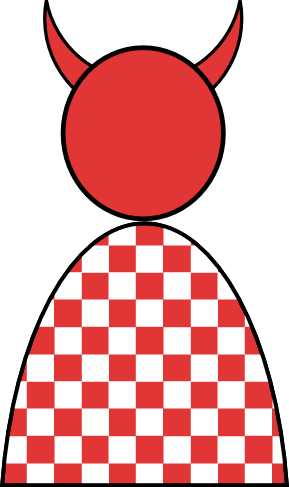 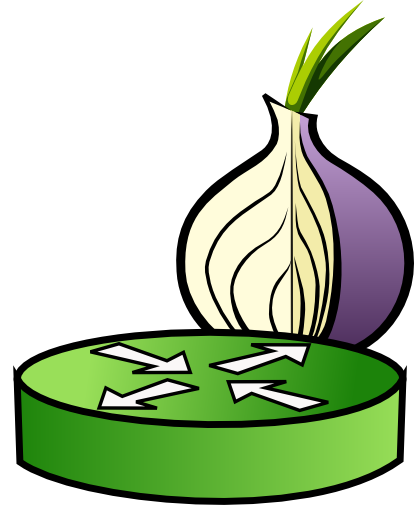 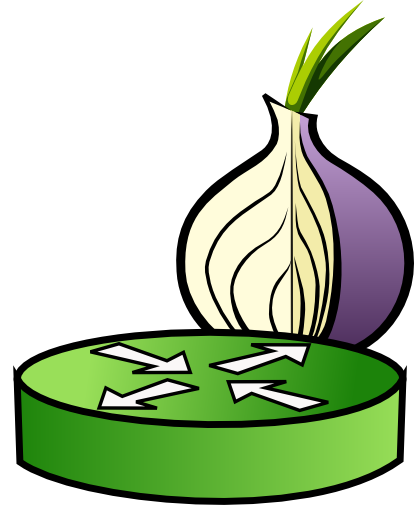 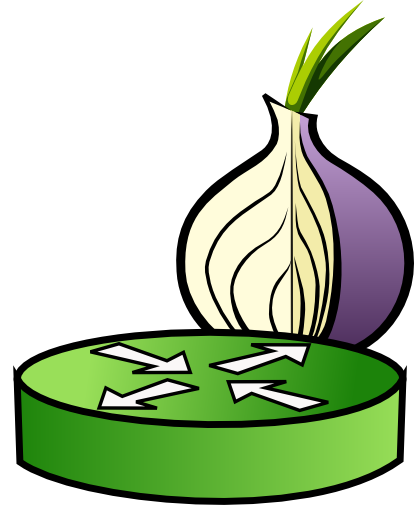 exit
entry
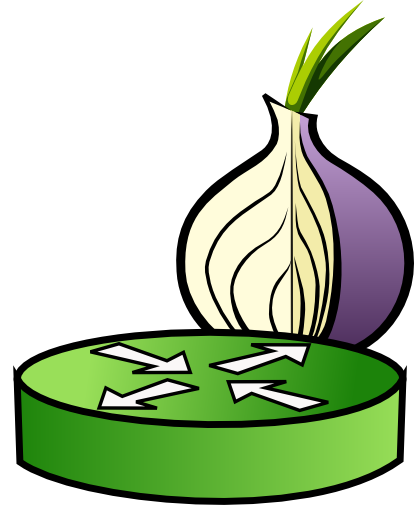 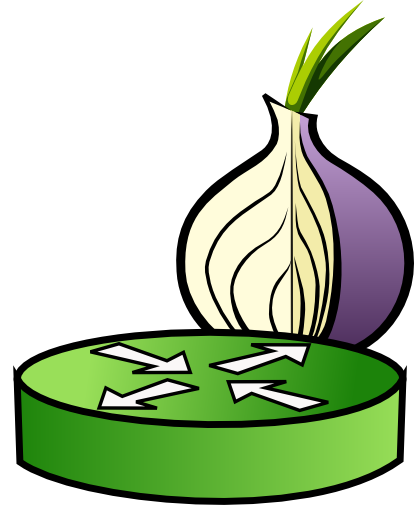 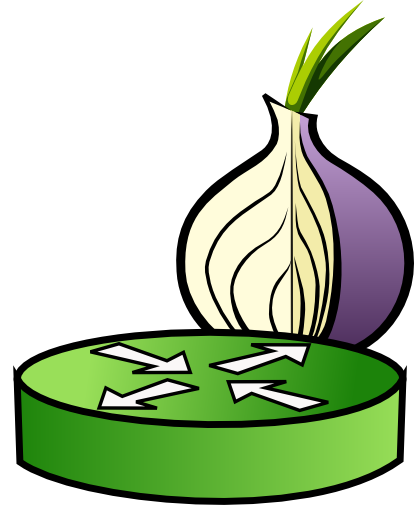 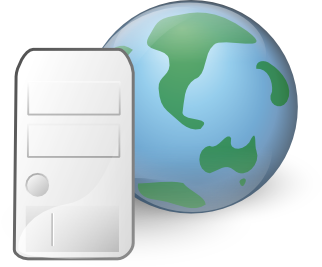 exit
entry
DATA
DATA
DATA
R
The Sniper Attack
R
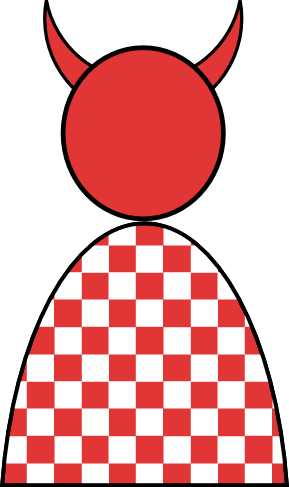 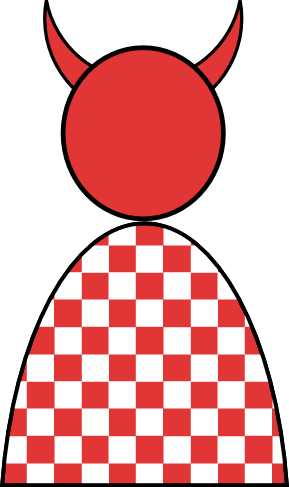 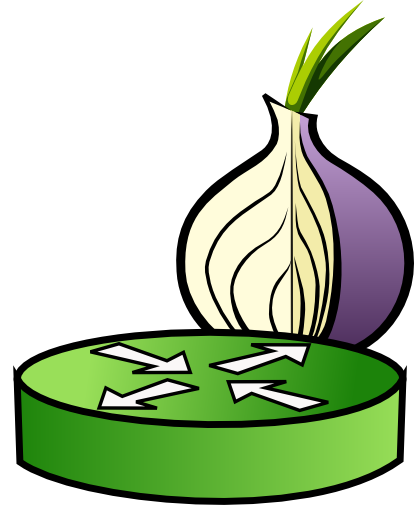 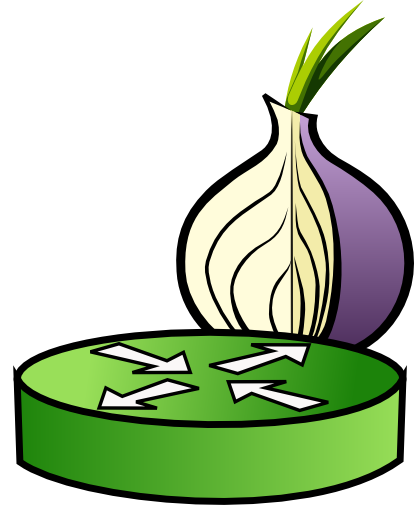 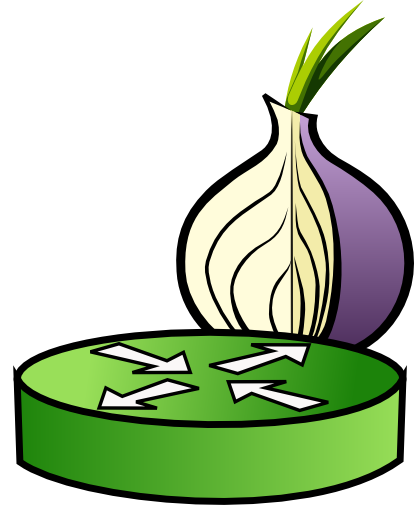 exit
entry
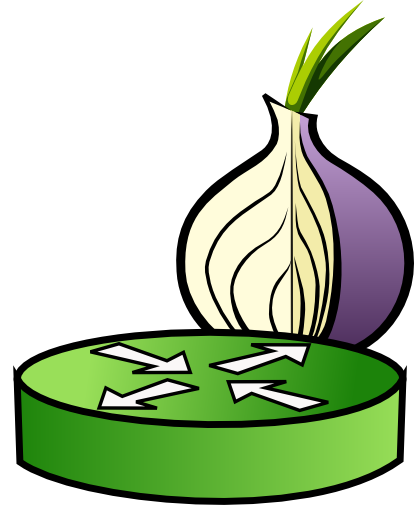 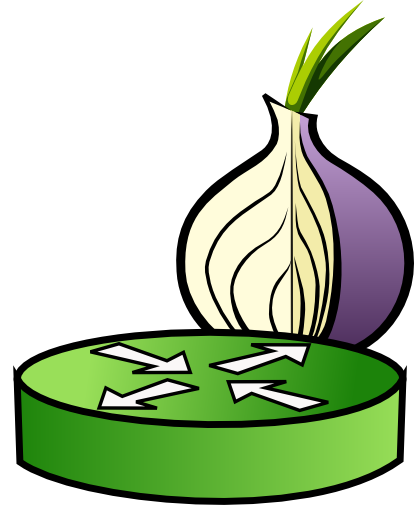 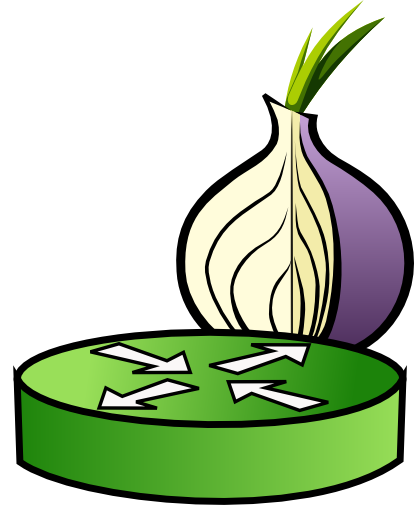 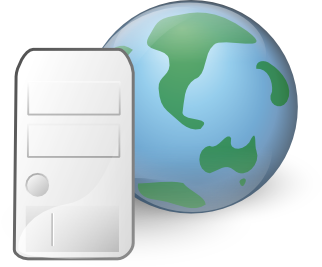 exit
entry
DATA
DATA
DATA
DATA
DATA
DATA
R
The Sniper Attack
R
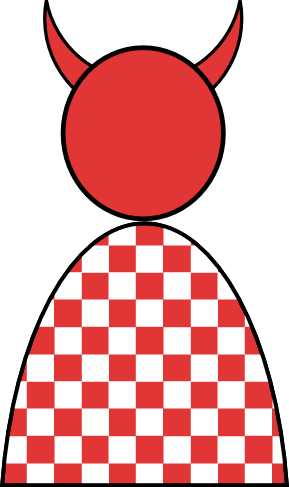 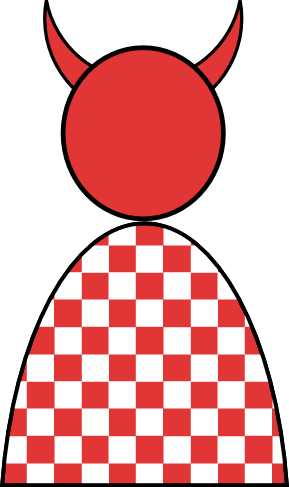 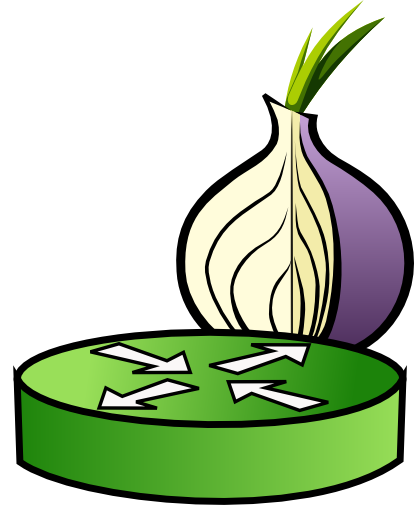 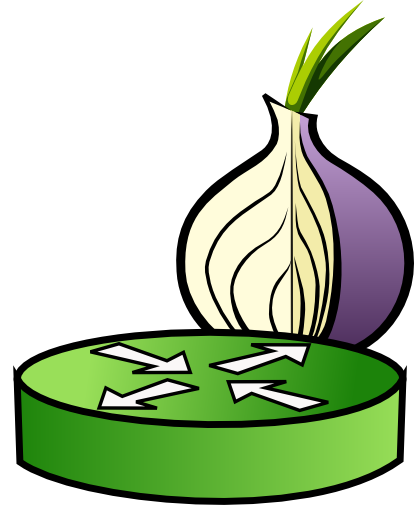 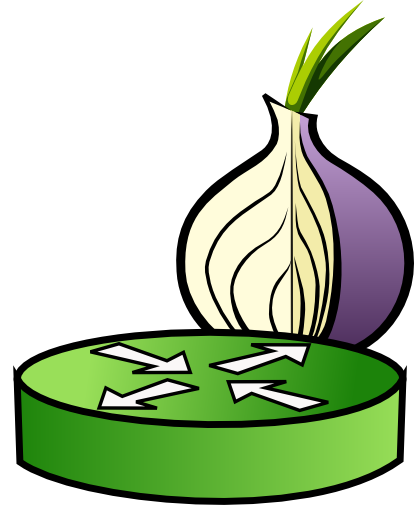 exit
entry
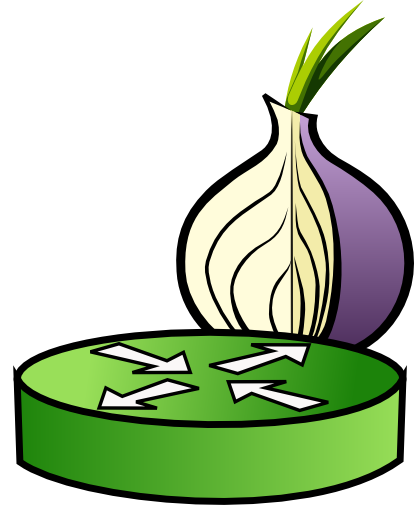 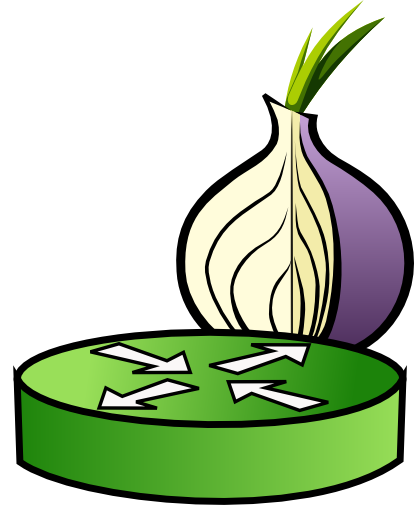 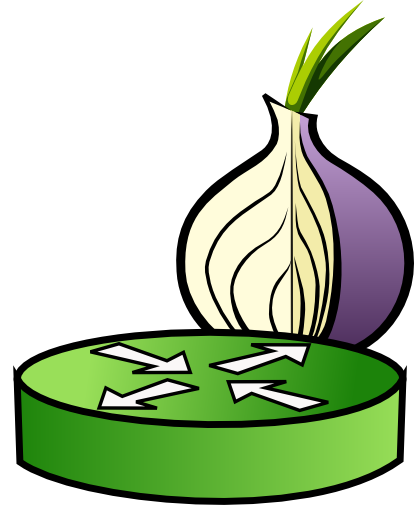 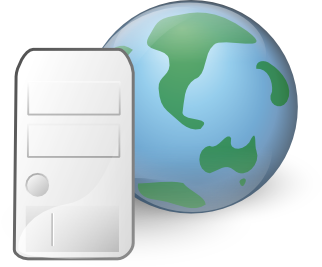 exit
entry
Killed by OS
DATA
DATA
DATA
DATA
DATA
DATA
Tor Hidden Services Background
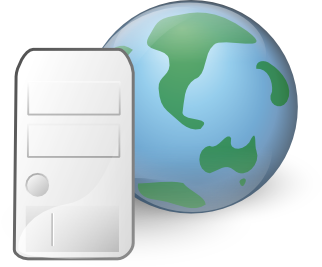 Hidden Services
HS
User wants to hide service
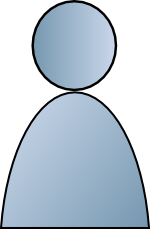 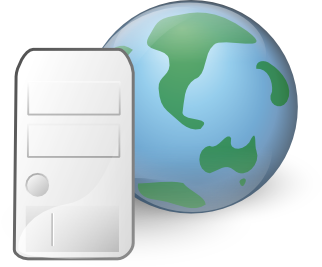 Hidden Services
HS
HS chooses and publishes introduction point IP
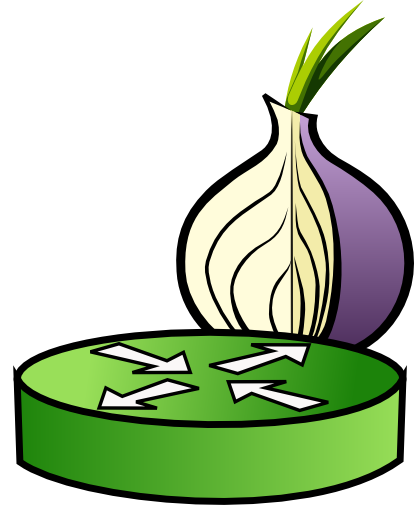 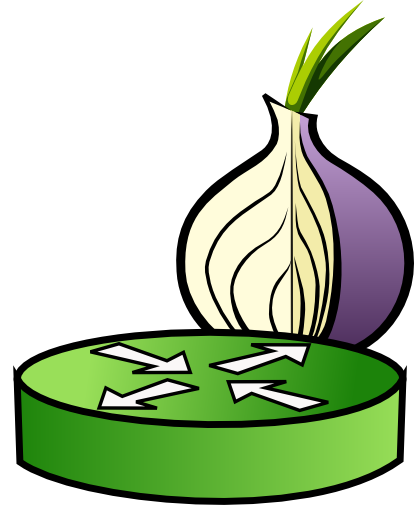 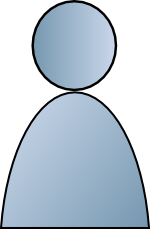 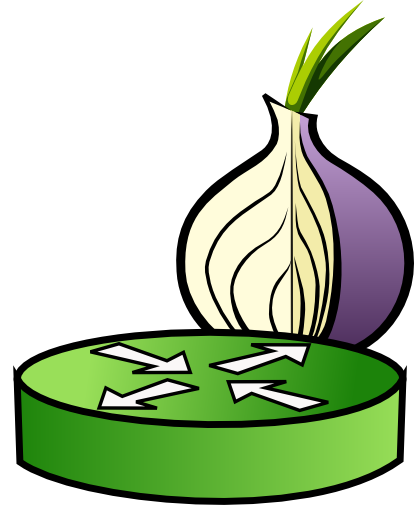 entry
IP
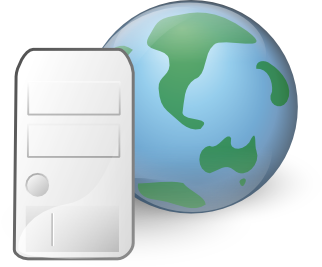 Hidden Services
HS
Learns about HS on web
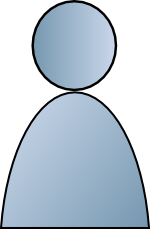 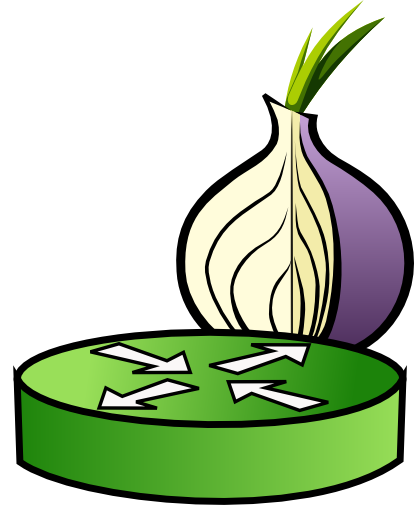 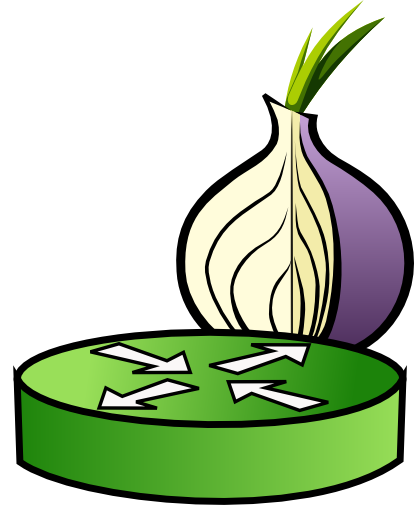 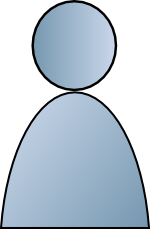 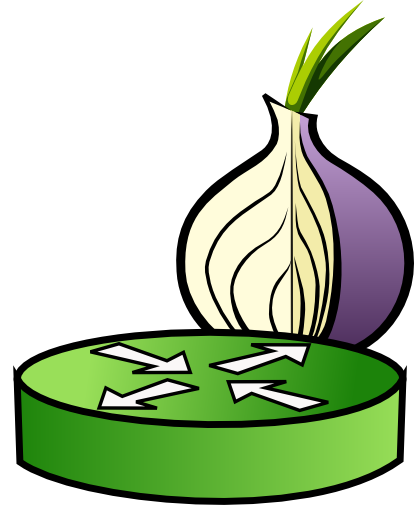 entry
IP
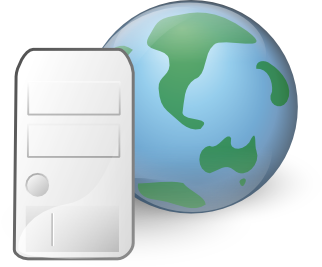 Hidden Services
HS
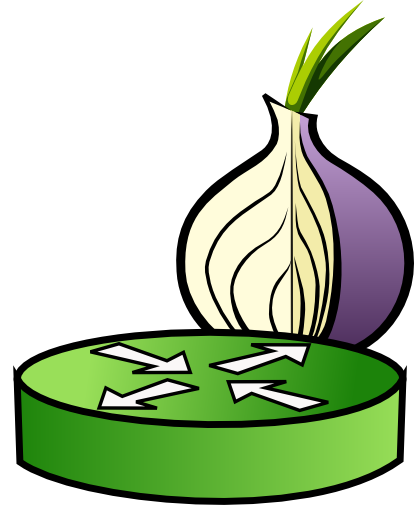 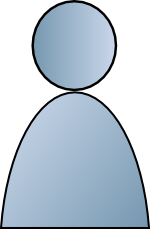 Builds Circuit to Chosen Rendezvous Point RP
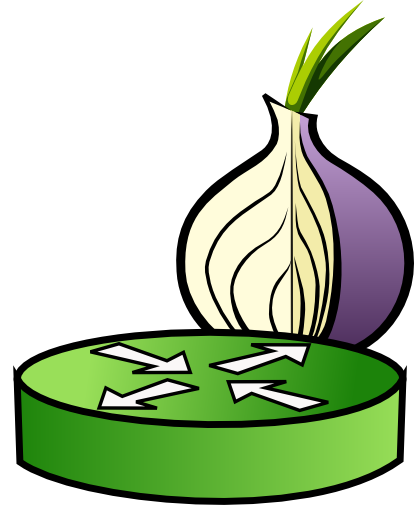 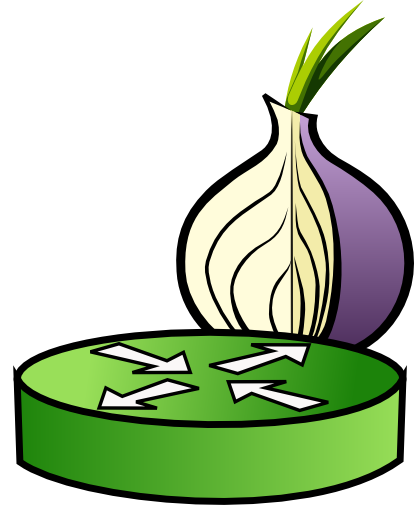 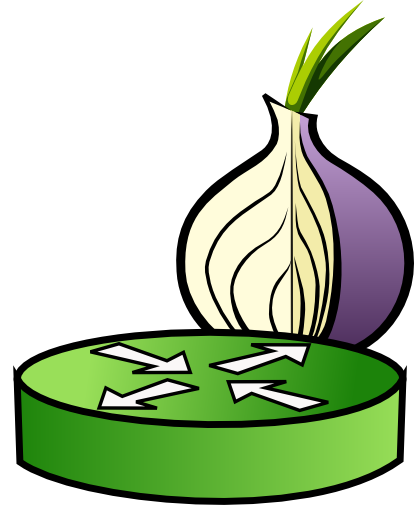 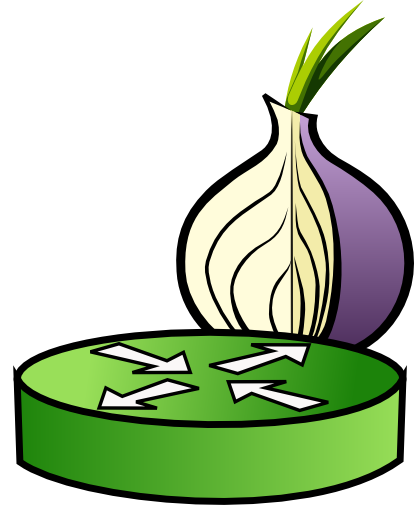 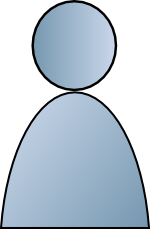 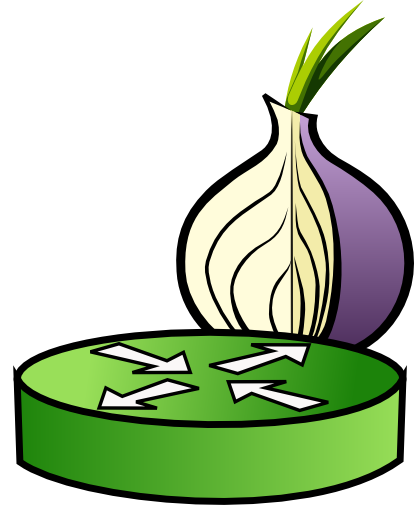 entry
entry
IP
RP
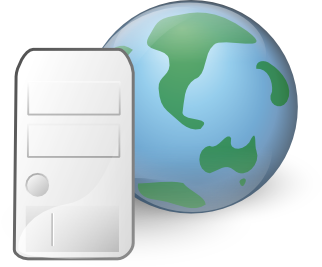 Hidden Services
HS
RP
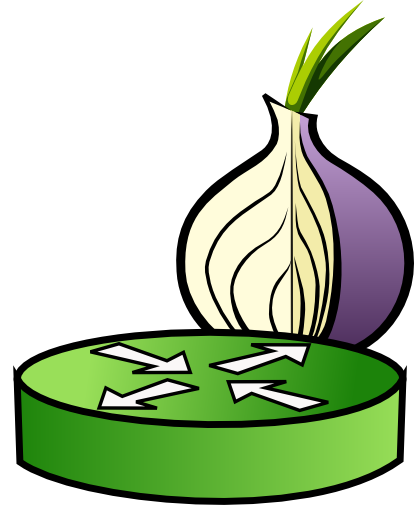 Notifies HS of RP through IP
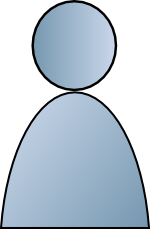 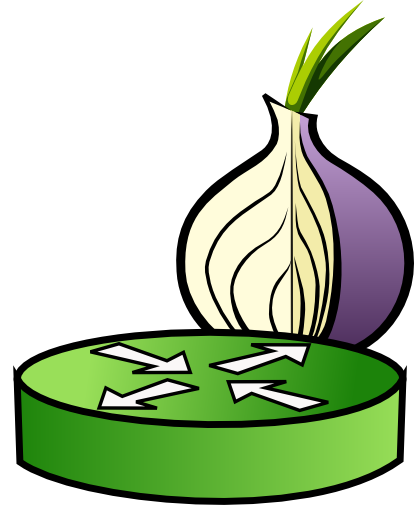 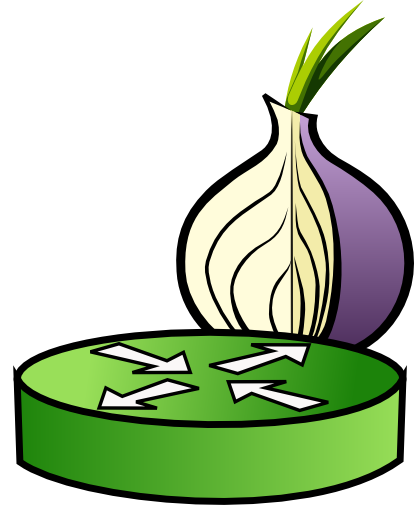 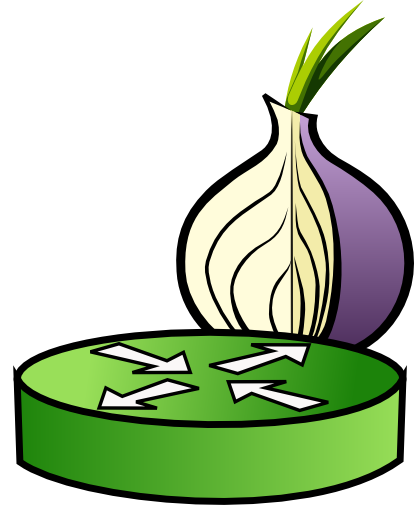 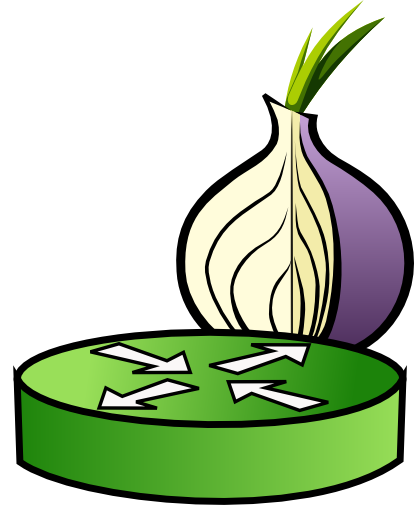 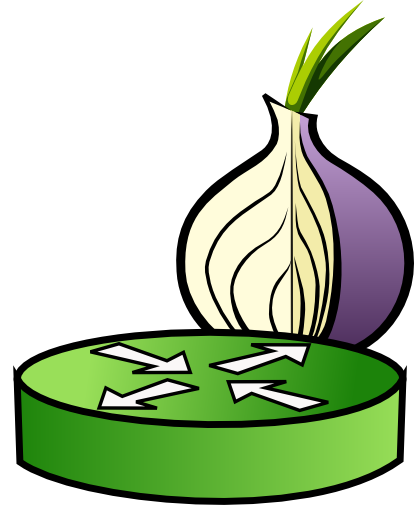 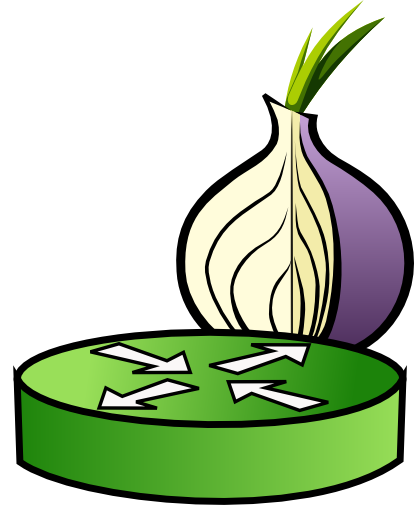 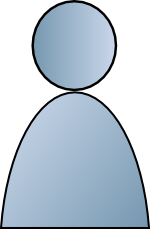 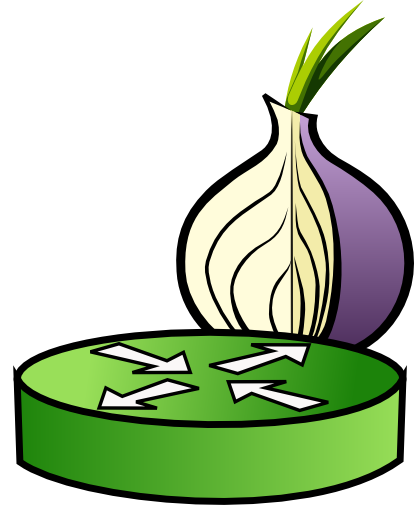 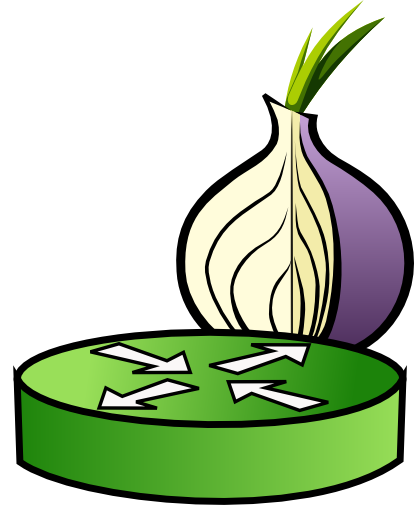 entry
entry
entry
RP
IP
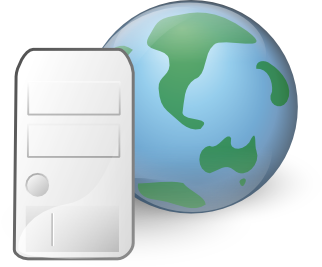 Hidden Services
HS
RP
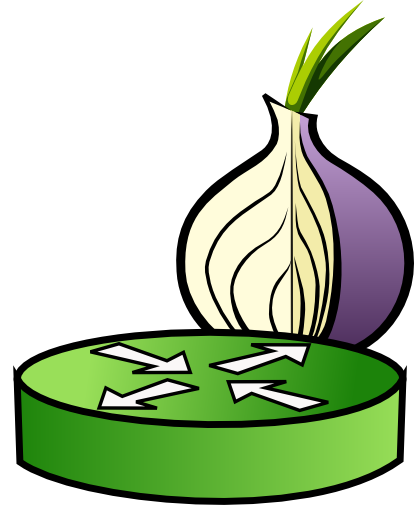 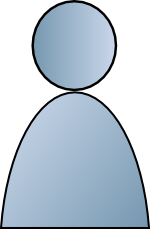 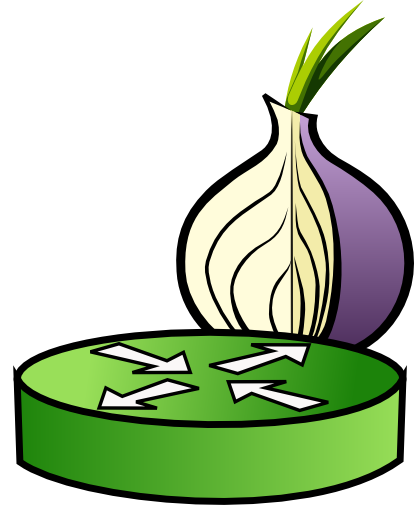 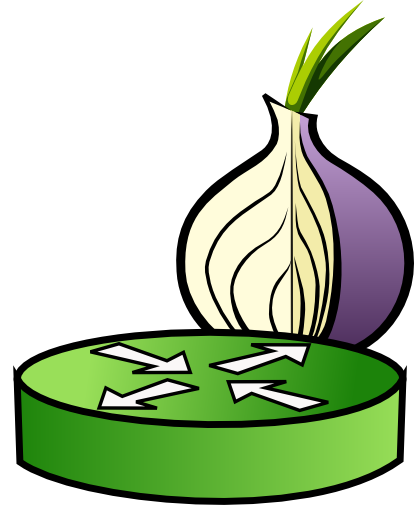 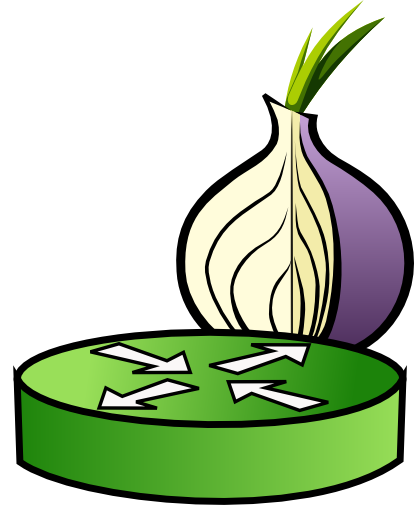 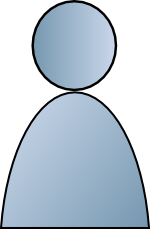 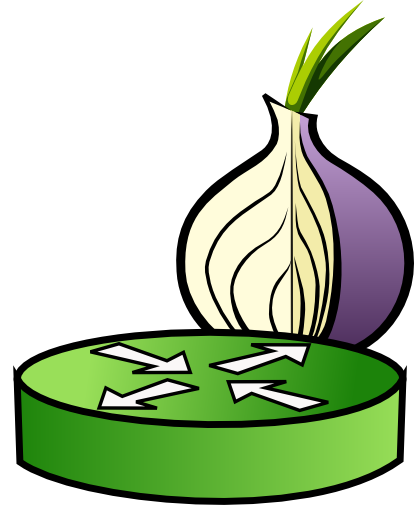 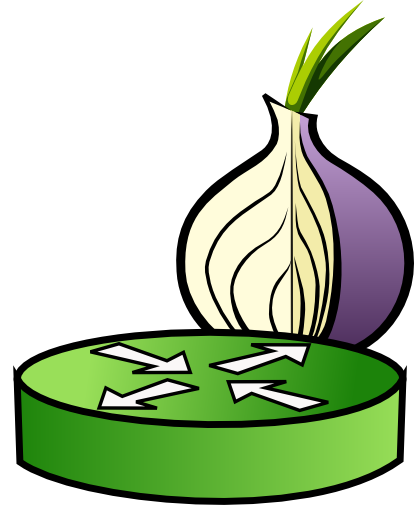 entry
entry
RP
IP
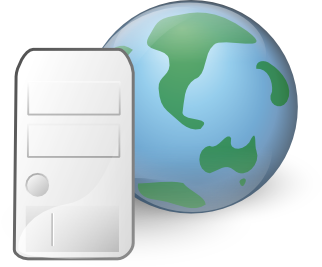 Hidden Services
HS
RP
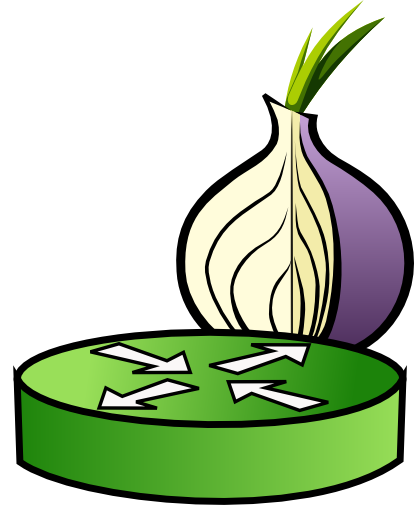 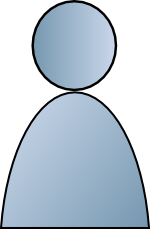 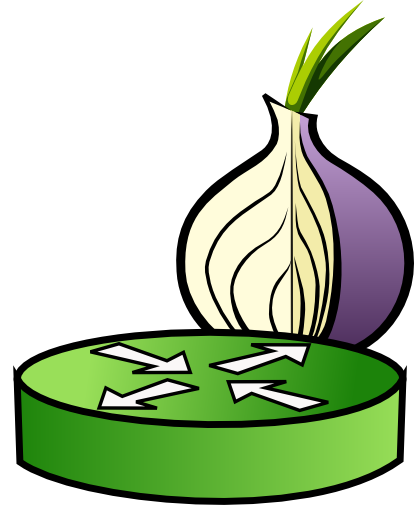 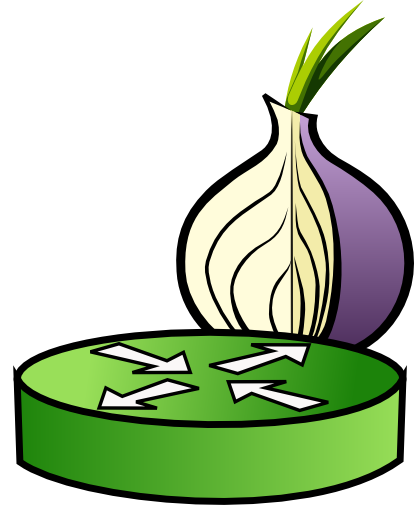 Build New Circuit to RP
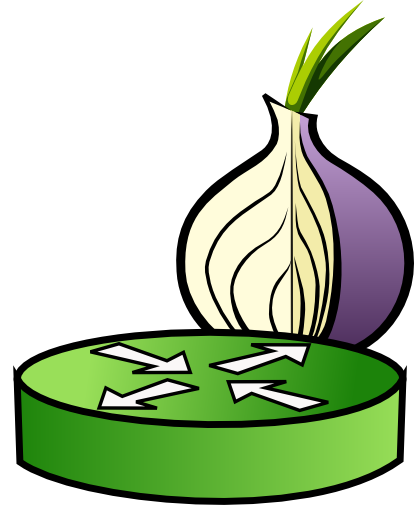 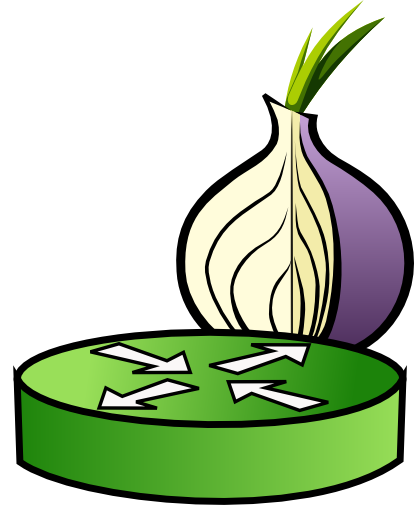 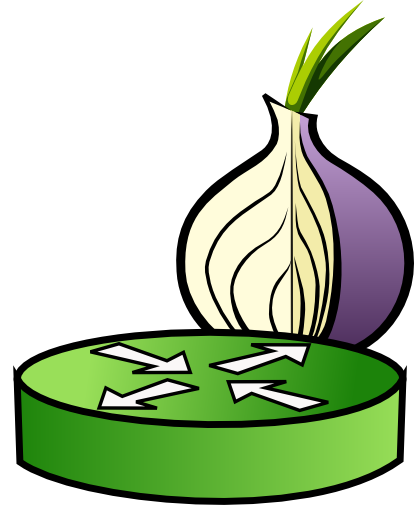 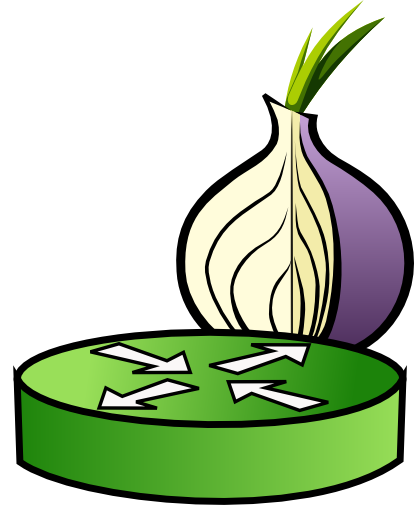 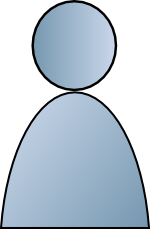 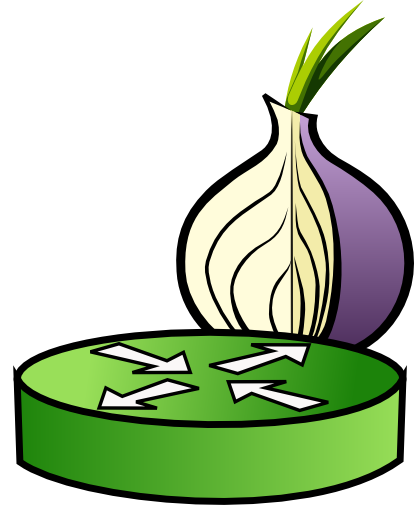 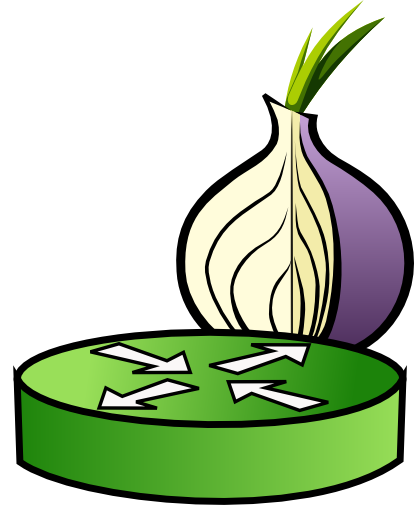 entry
entry
entry
RP
IP
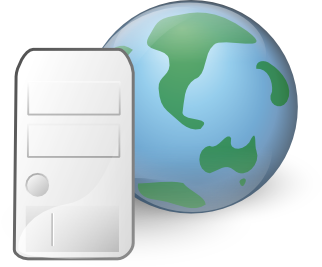 Hidden Services
HS
RP
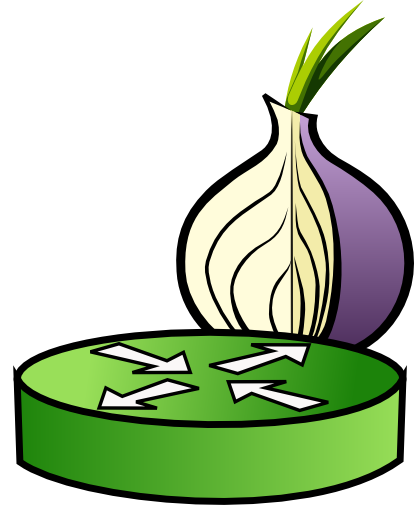 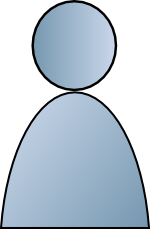 Communicate!
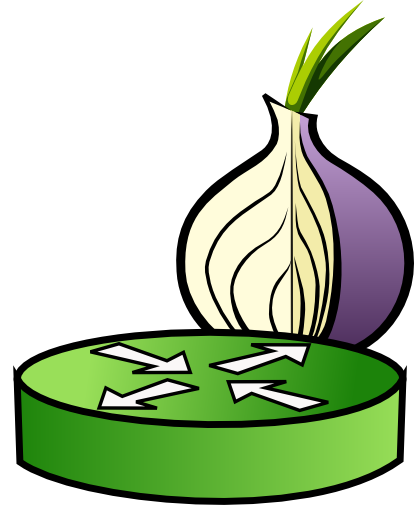 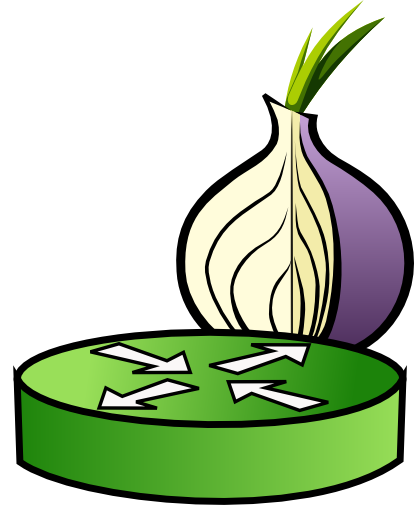 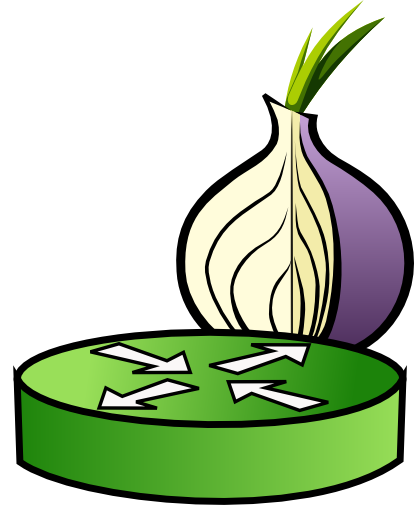 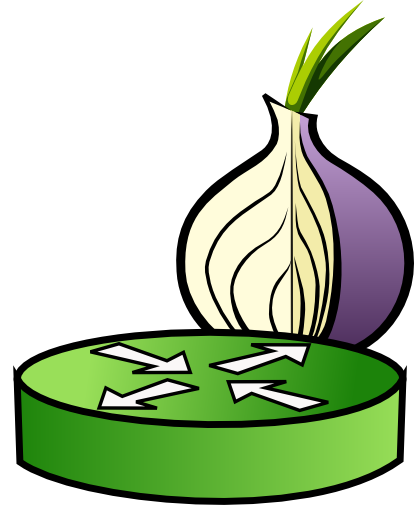 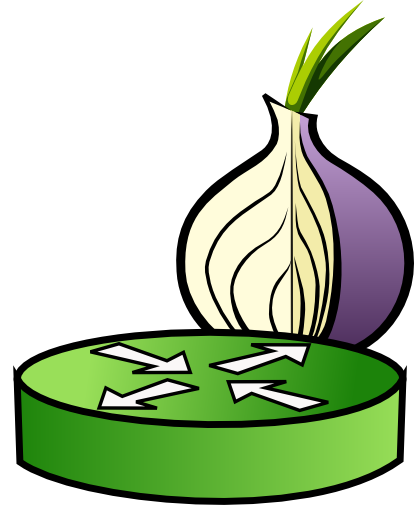 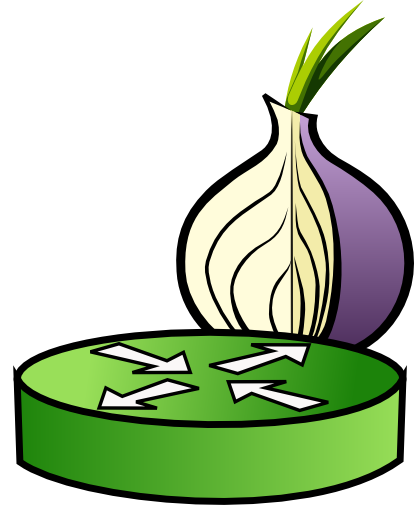 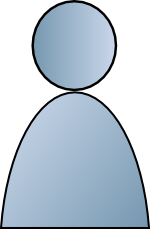 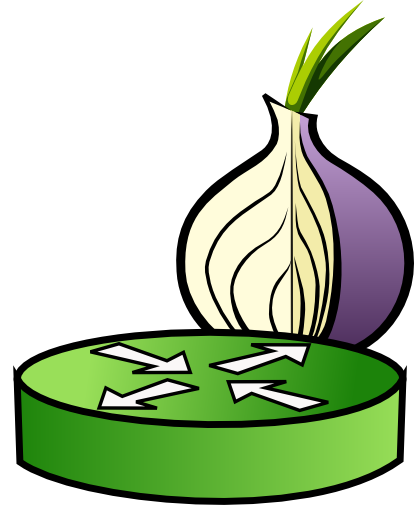 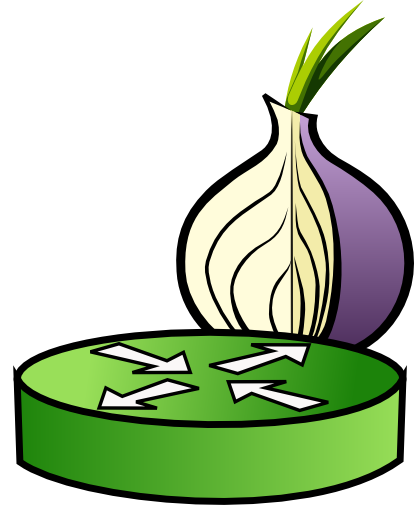 entry
entry
entry
RP
IP